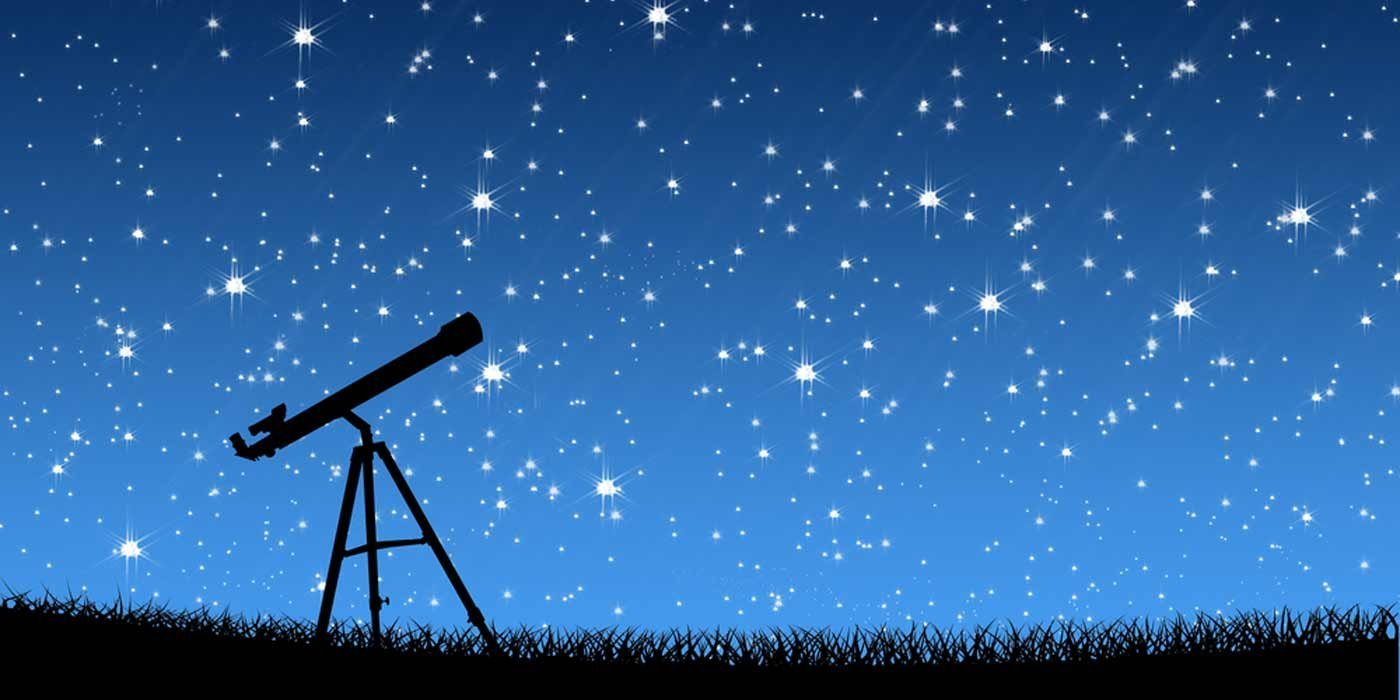 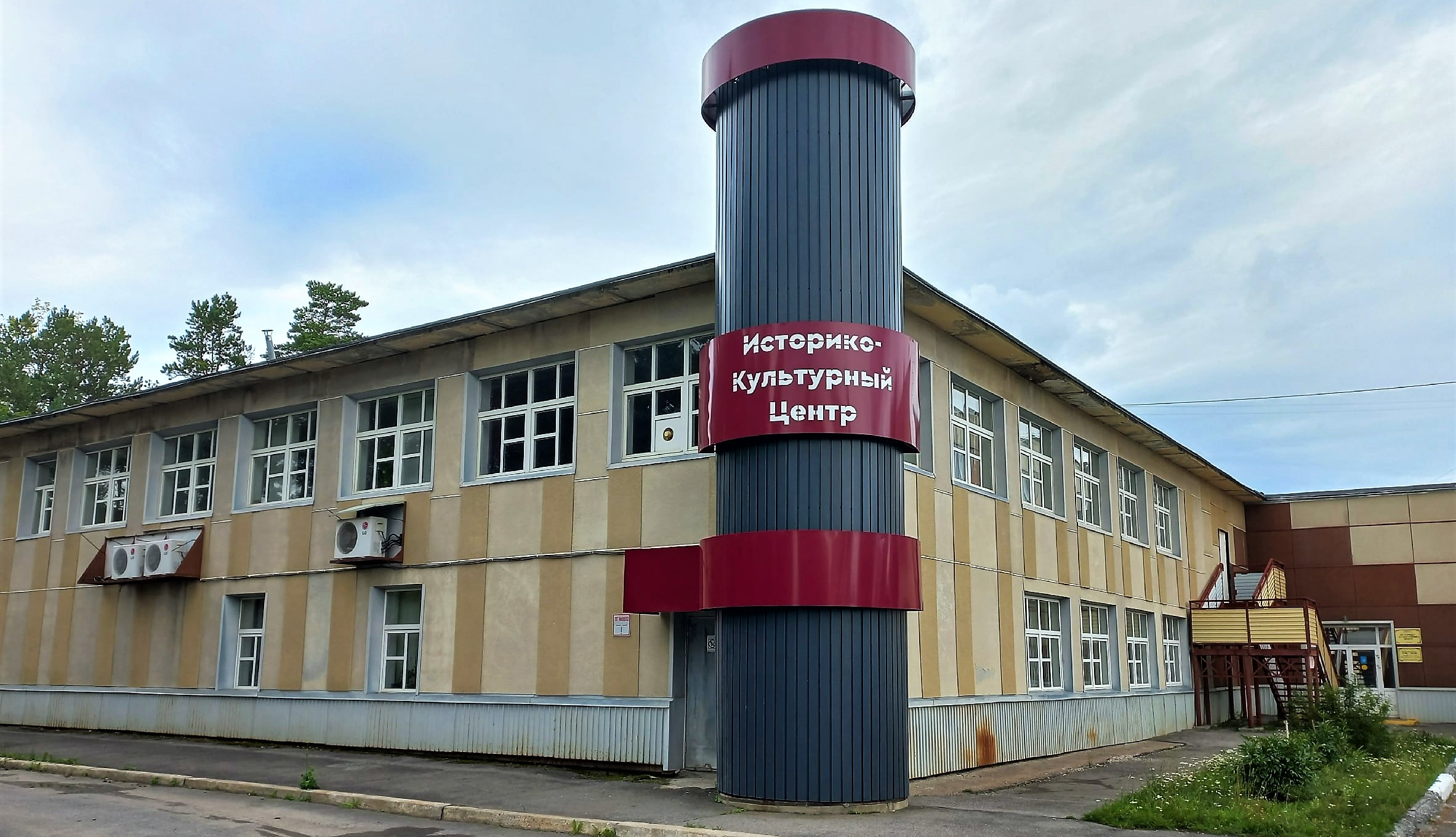 Муниципальное бюджетное учреждение культуры 
«Историко-культурный центр» 
г. Трехгорного
представляет проект:

«Ближе к звездам»
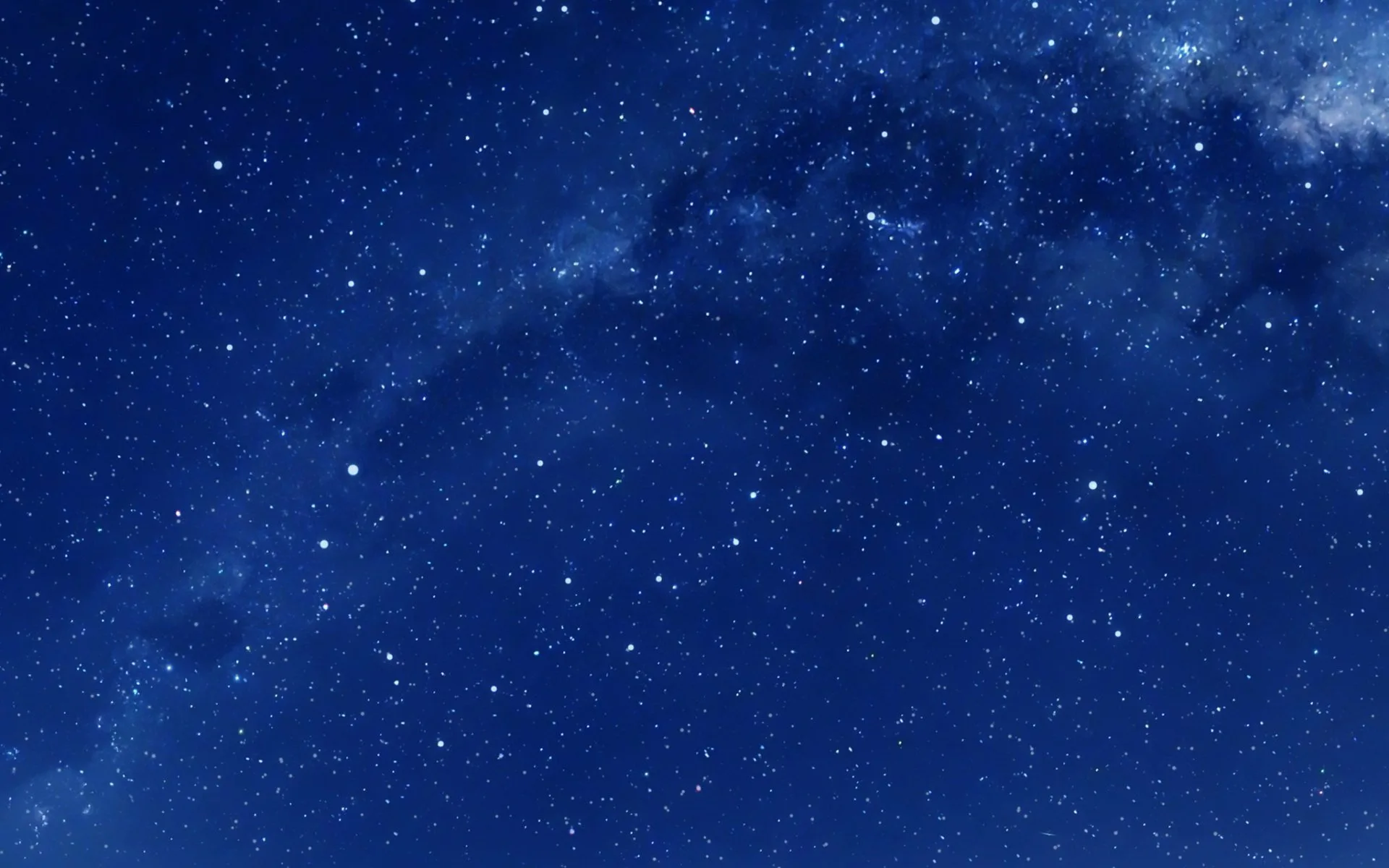 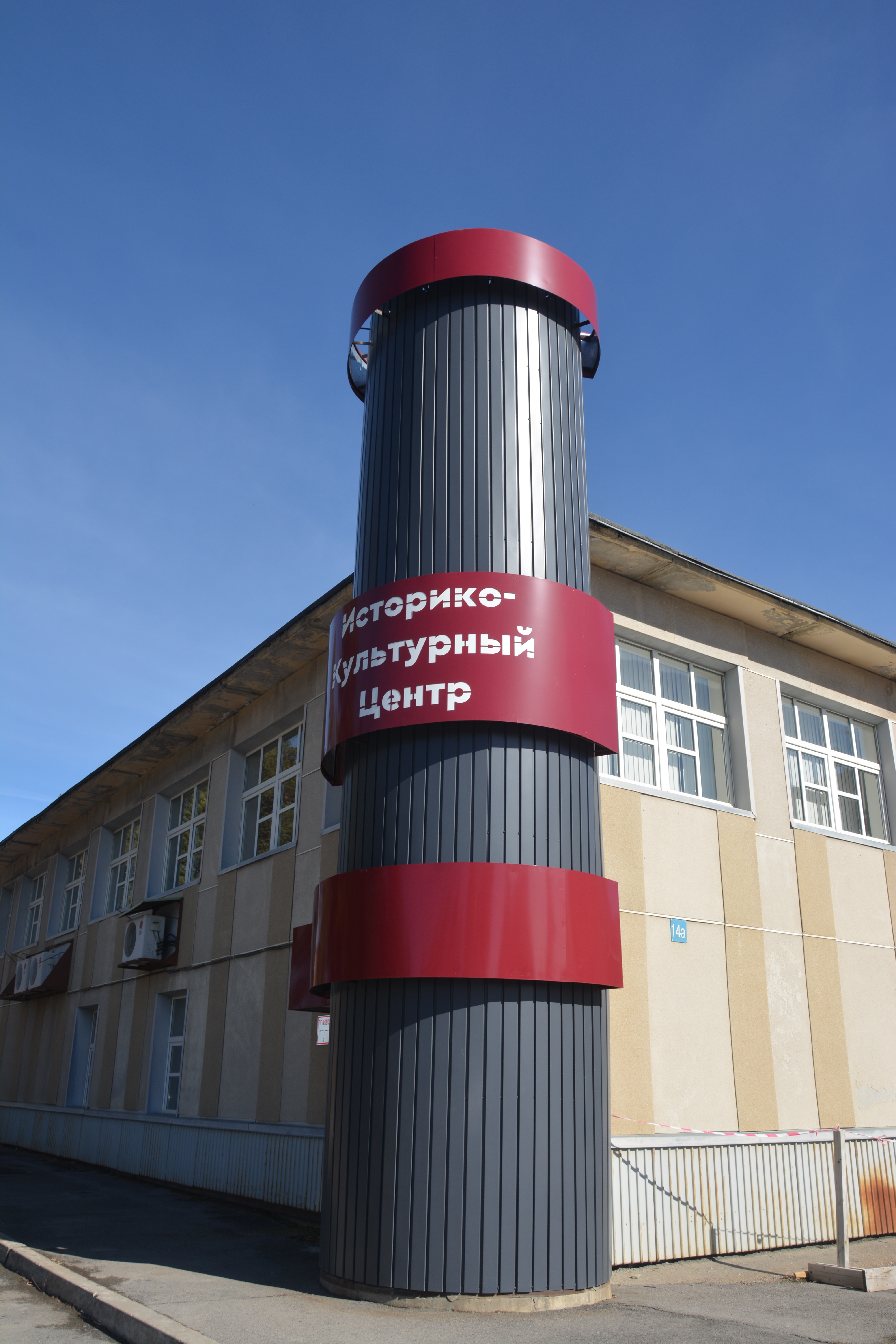 Команда проекта: 

МБУК «ИКЦ» осуществляет свою деятельность на территории города Трехгорного с 1967 года. 
В фонде данного музея насчитывается более 32 тысяч экспонатов. 
Работники музея проводят экскурсии как для жителей, так и гостей города. Ежегодно центр посещает свыше 3 тысяч человек.
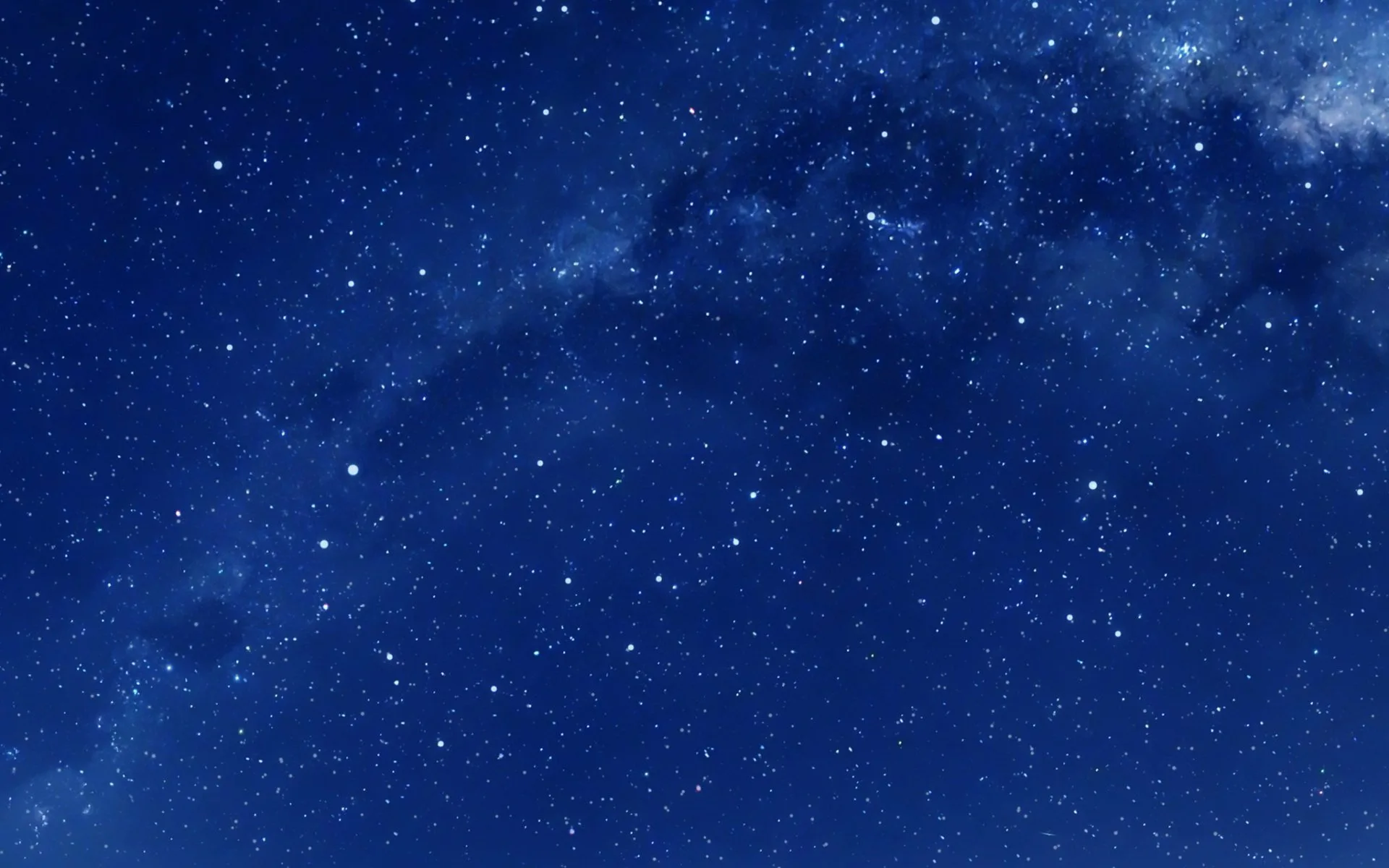 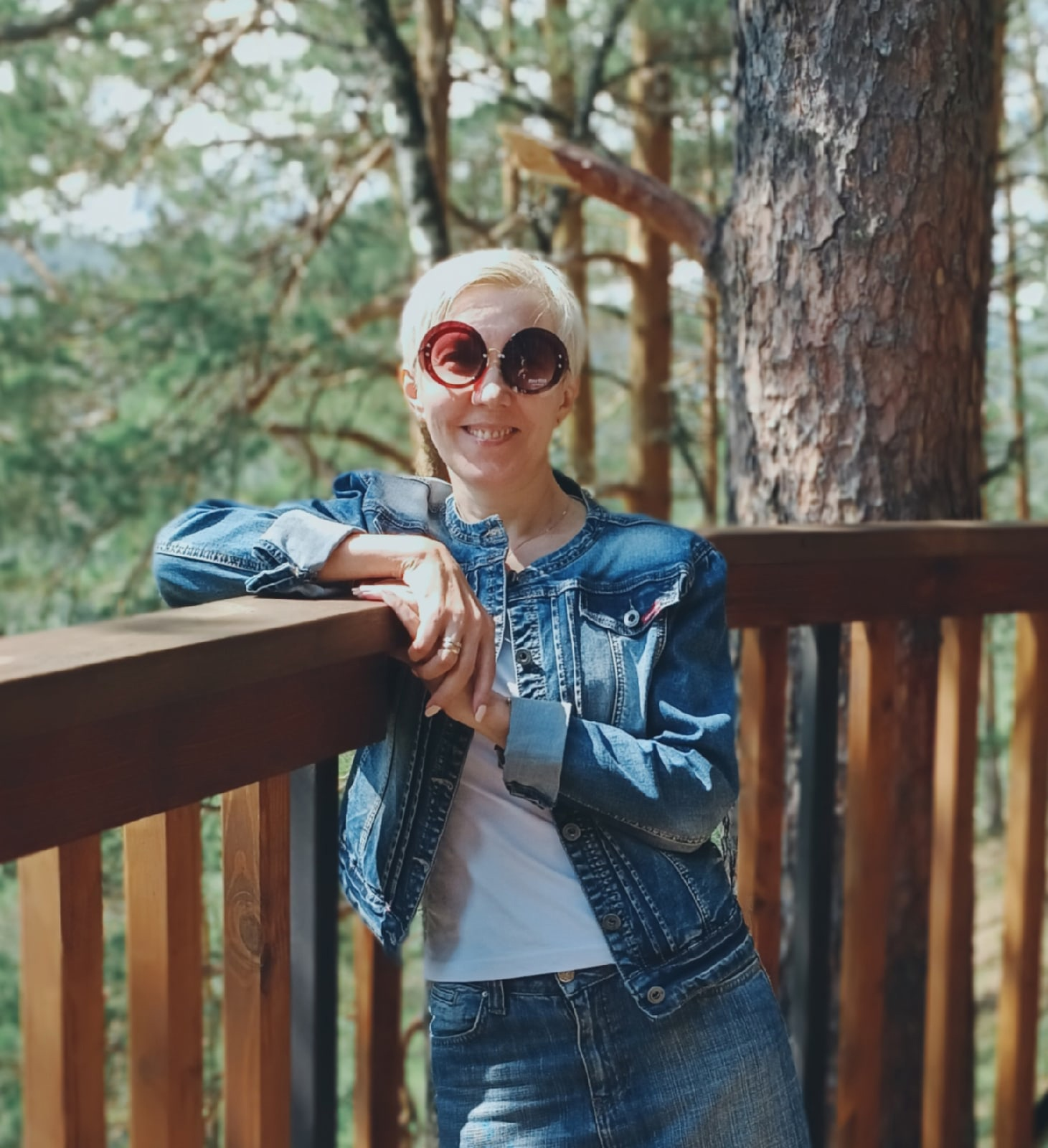 Лидер практики: 

Панова Марина Владимировна – заведующий отделом: 
- 19 лет стажа работы в сфере образования в должности педагога по истории. 
-   10 лет стажа в сфере культуры.

Ответственный, энергичный и креативный работник!!!
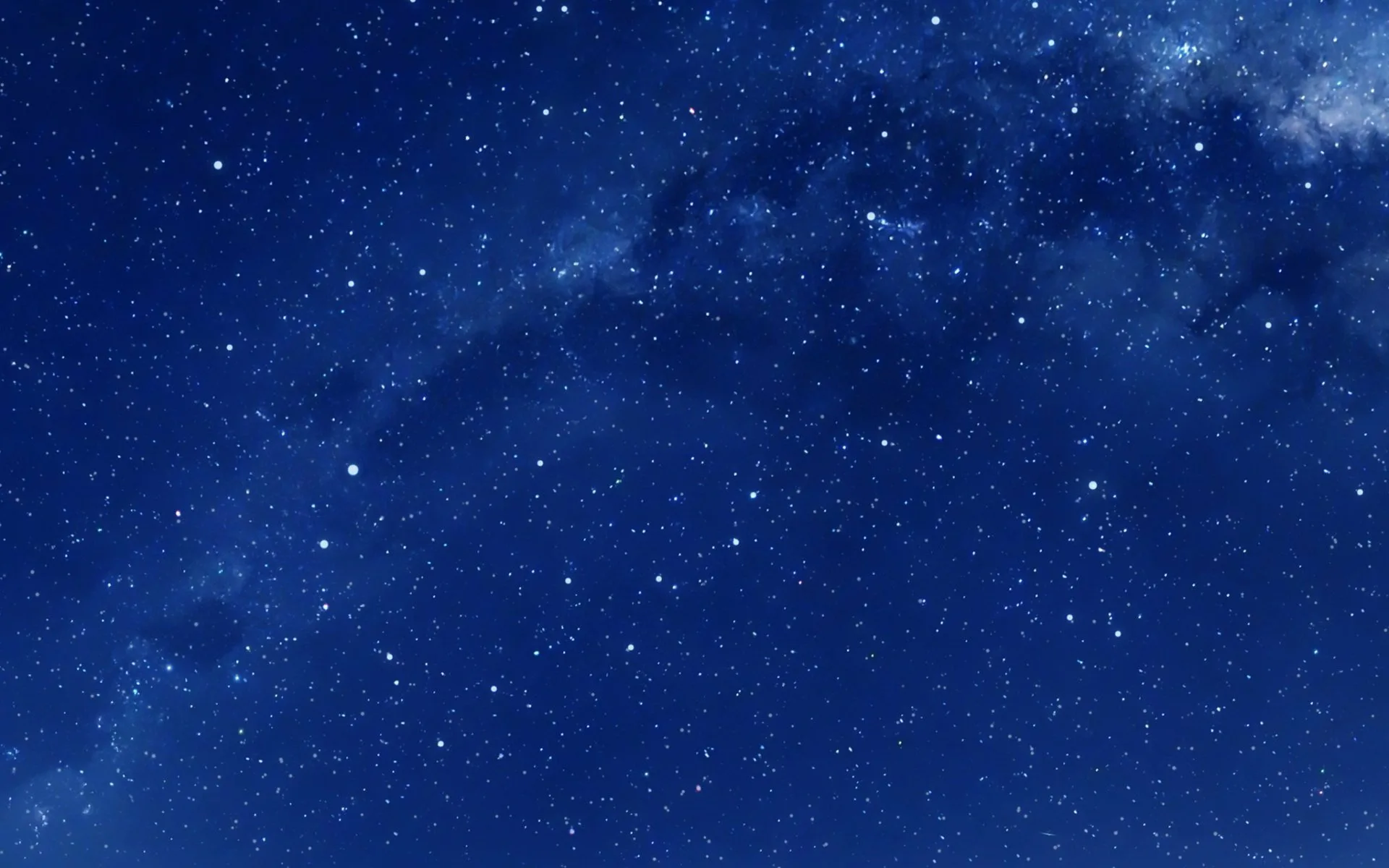 Описание практики: 

Проведение комплексных развивающих занятий по астрономии:
	1.  познавательные экскурсии и беседы,
творческие мастер-классы на космическую тему,
демонстрация фильмов в мобильном планетарии.
Цель: создание среды, способствующей привлечению детей и подростков к изучению астрономии и космонавтики.
Задачи: 
-   Организация досуга с помощью мобильного планетария. 
- Развитие интеллектуально-творческих способностей участников, их интереса к научно-исследовательской деятельности через познавательные экскурсии и беседы. 
-   Популяризация астрономии через творческие задания и мастер-классы.
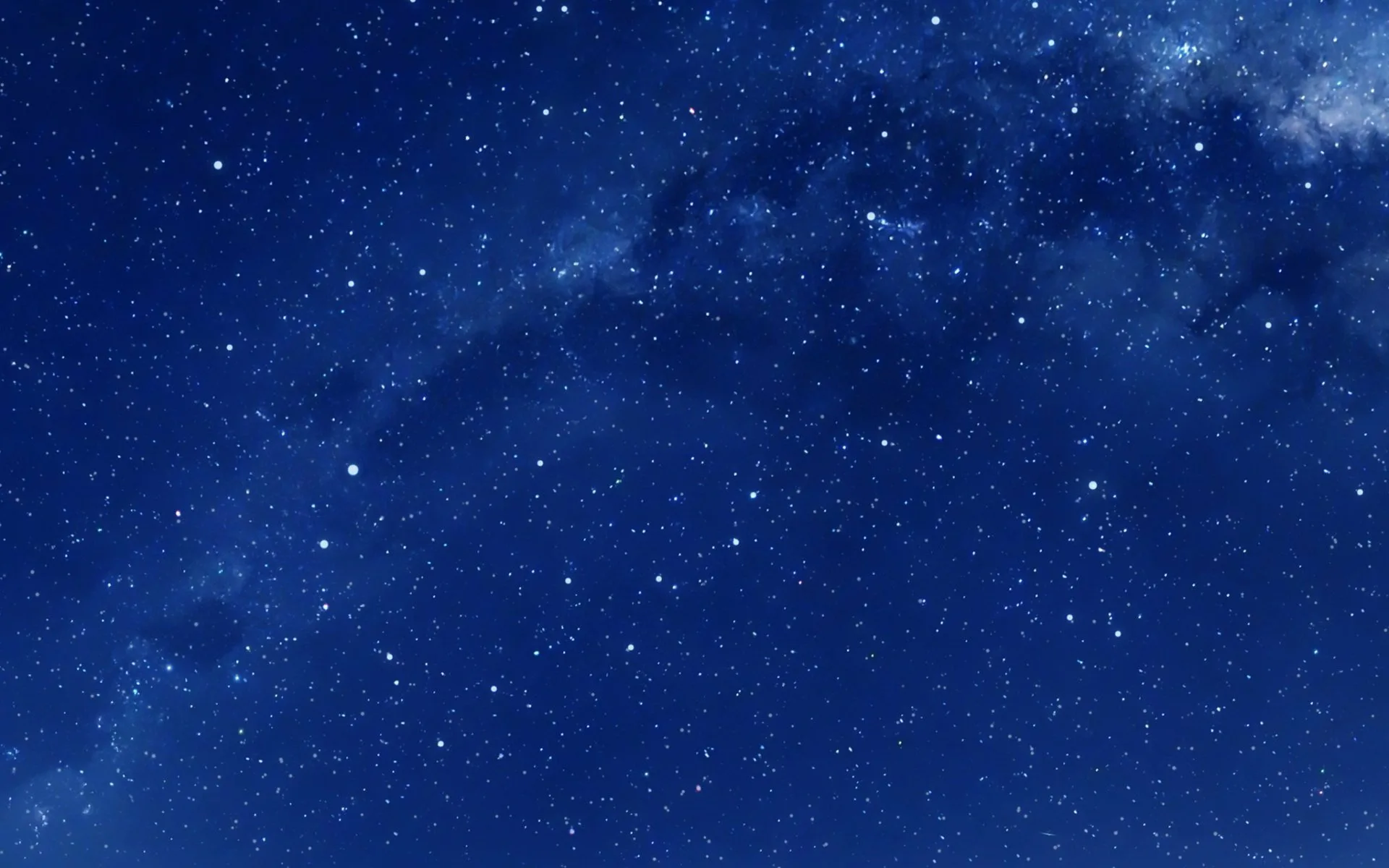 Мобильный планетарий
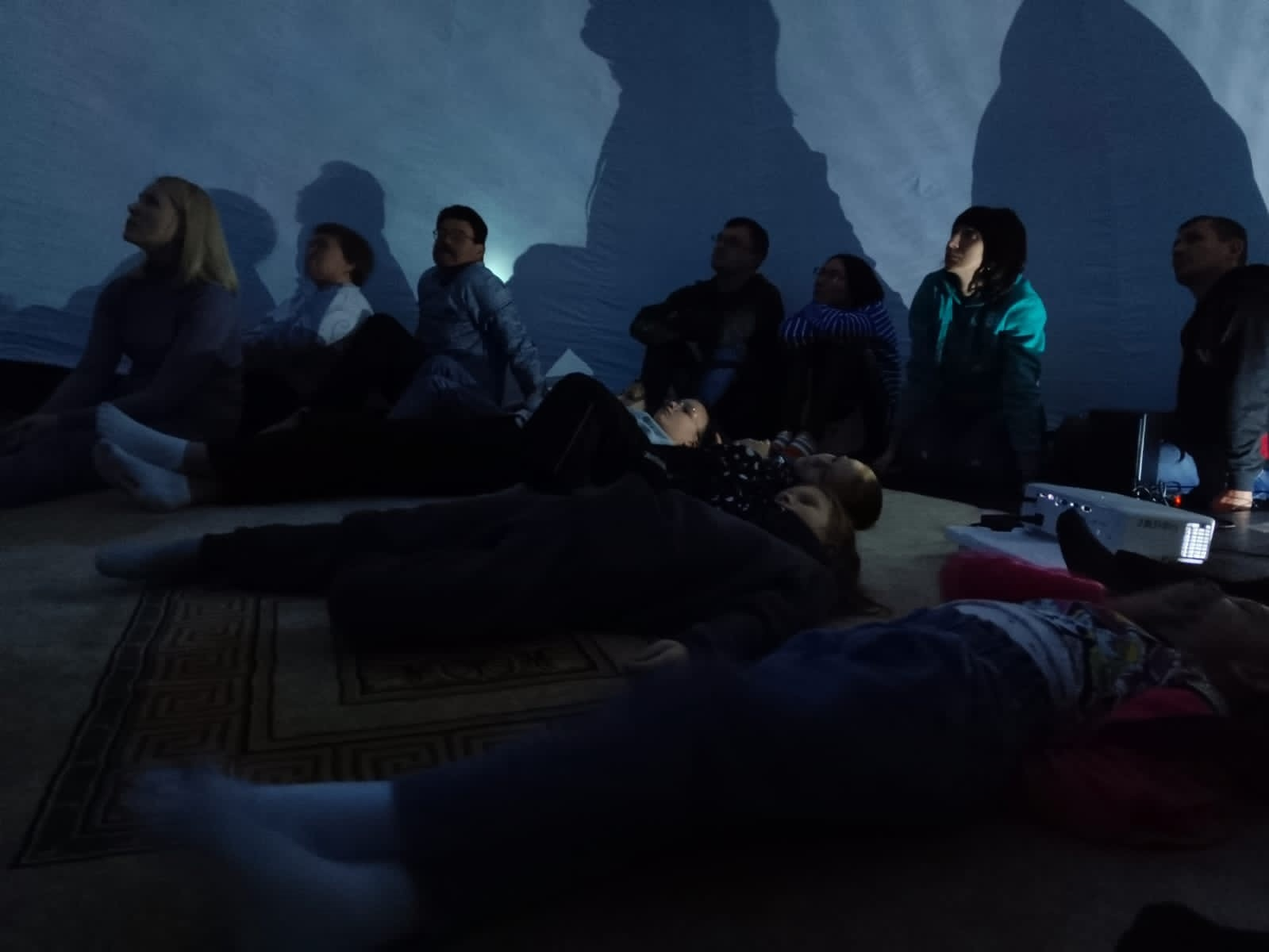 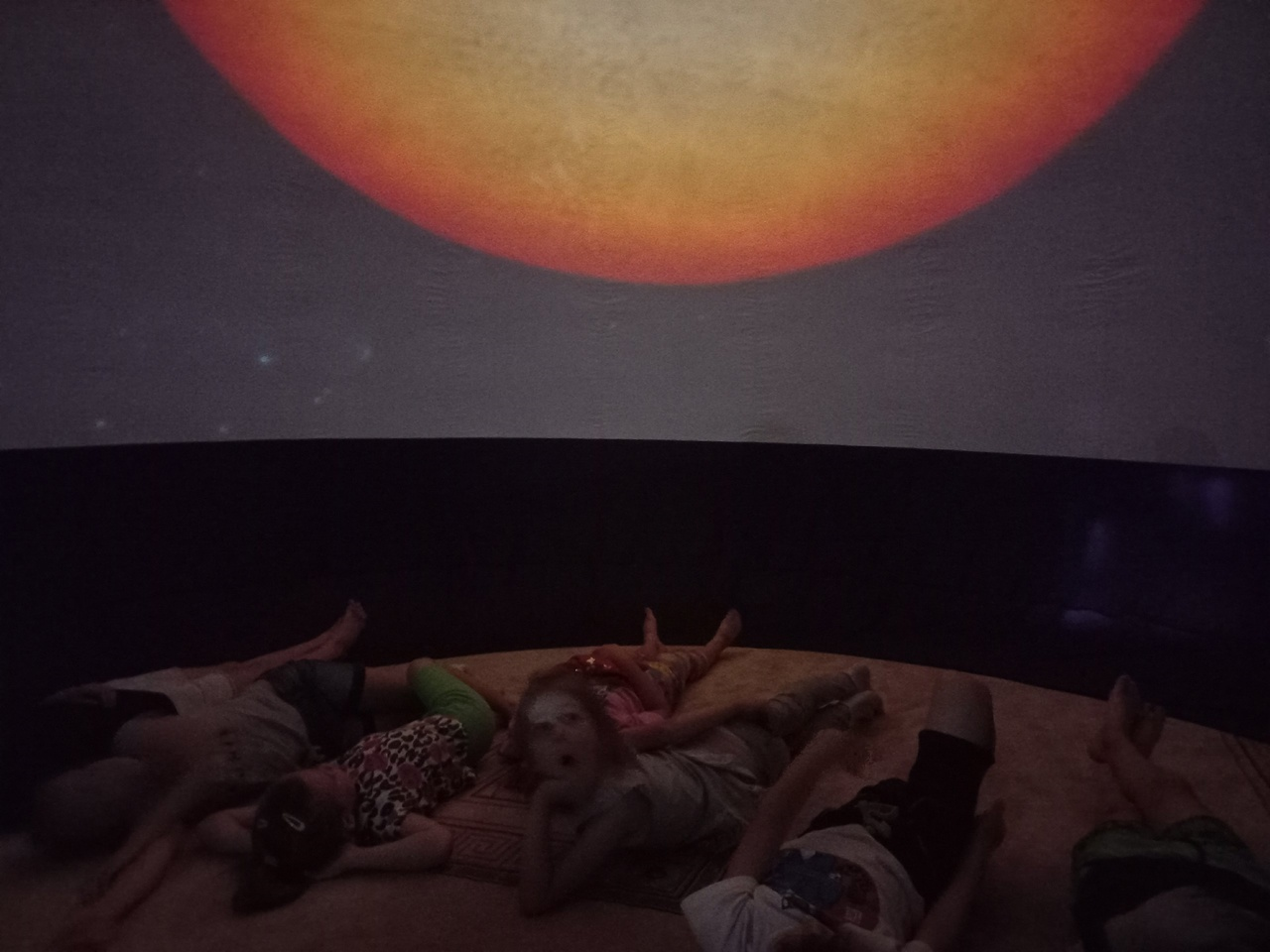 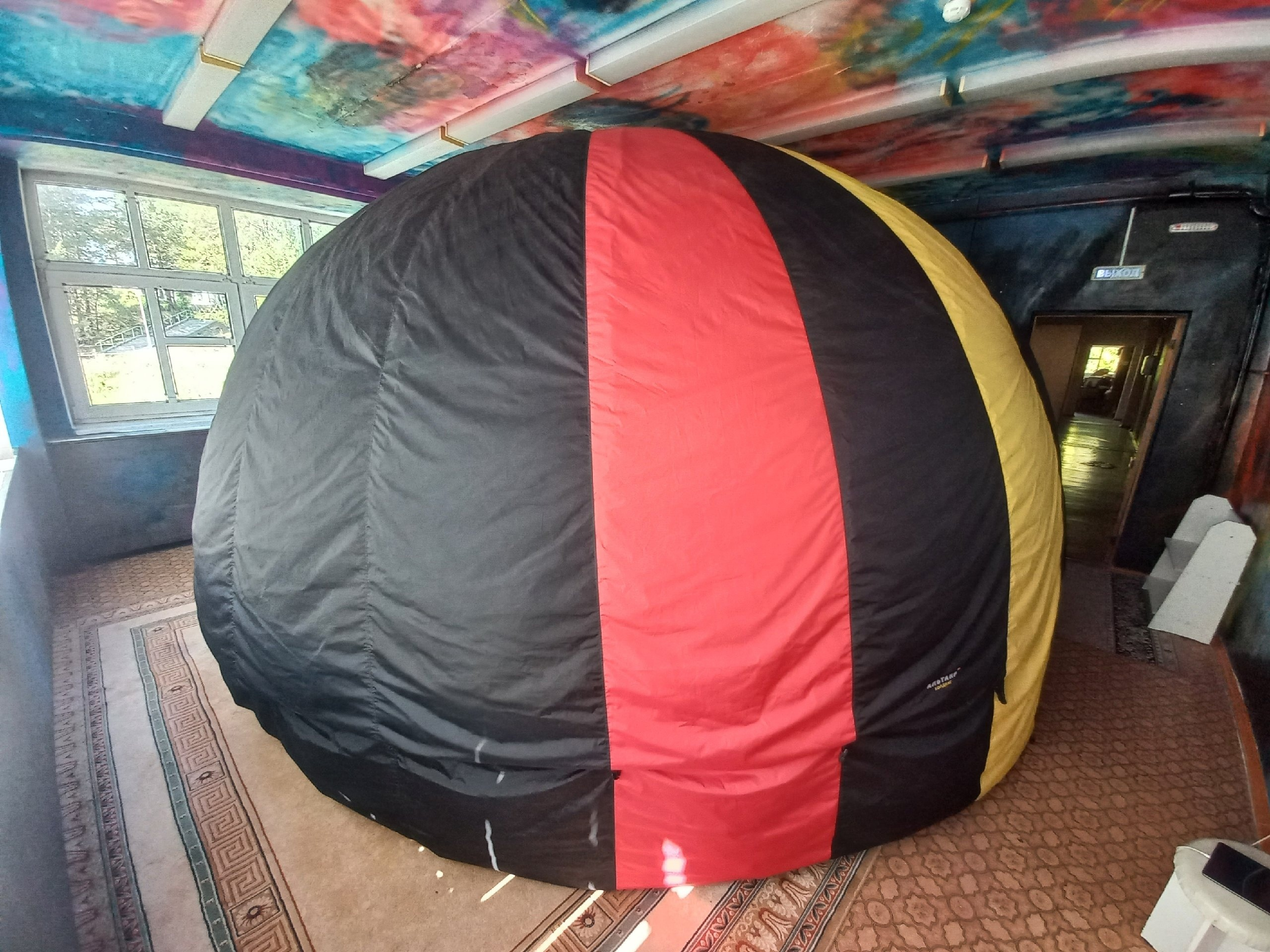 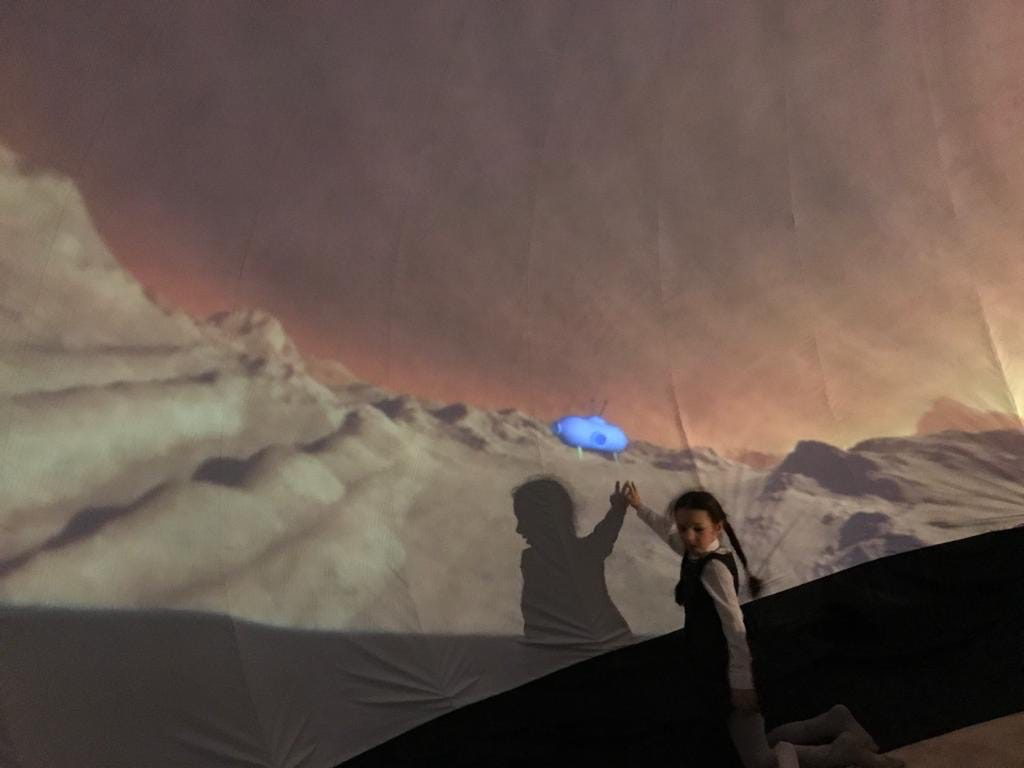 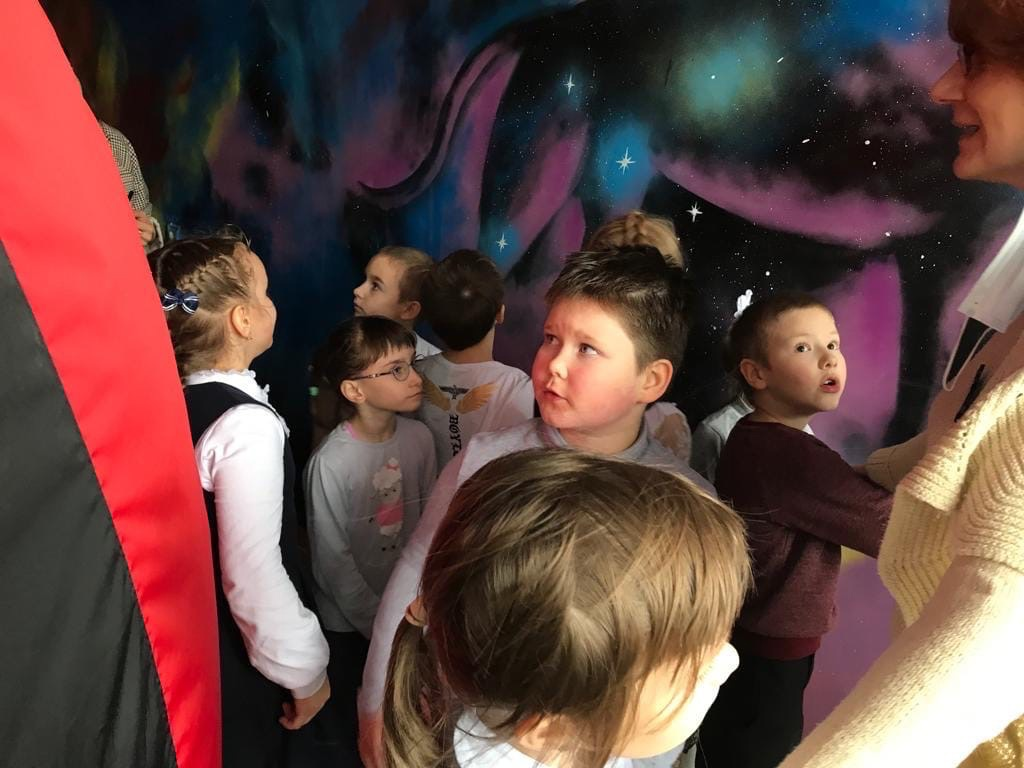 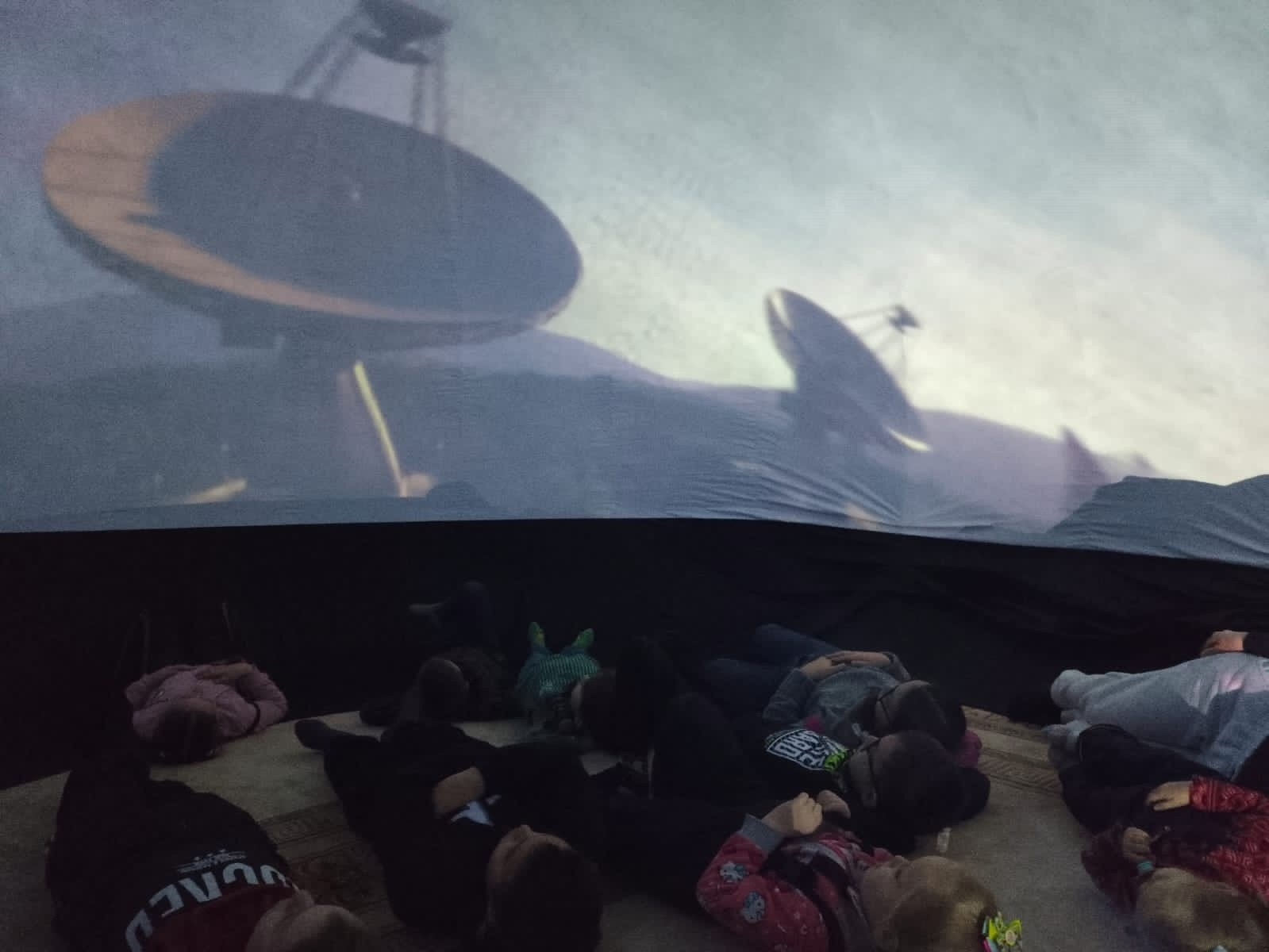 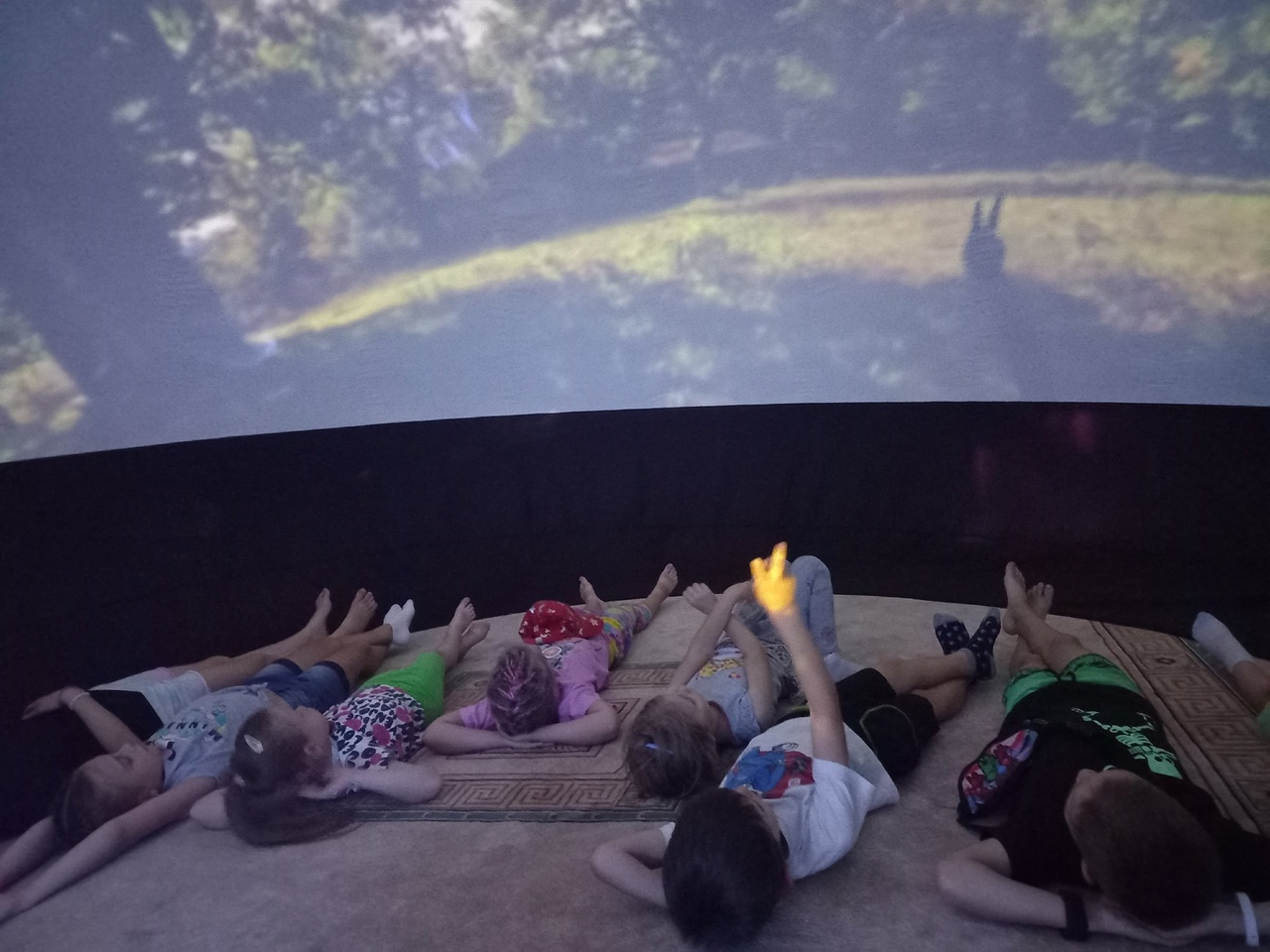 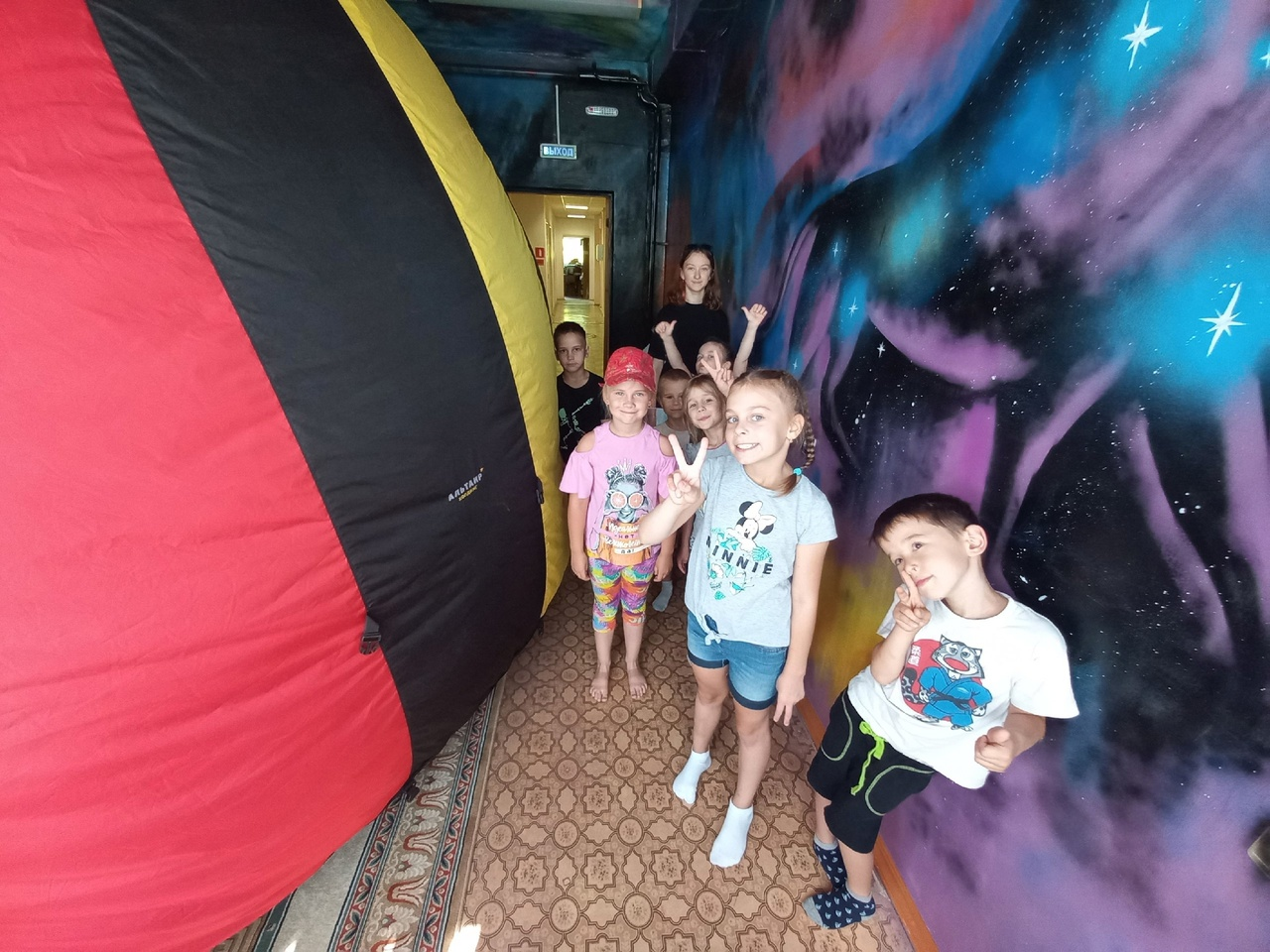 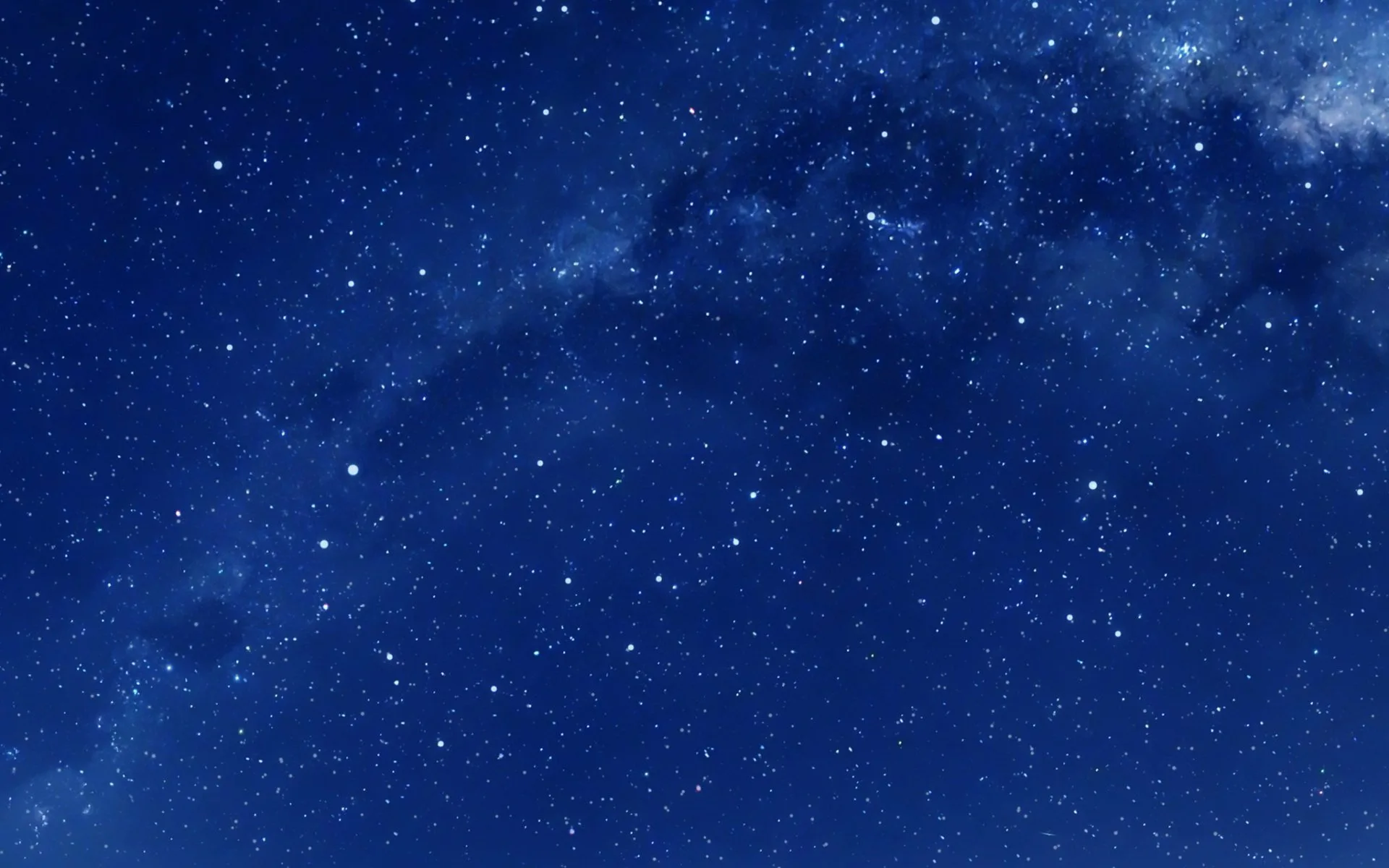 Мастер-класс 
по песочной анимации
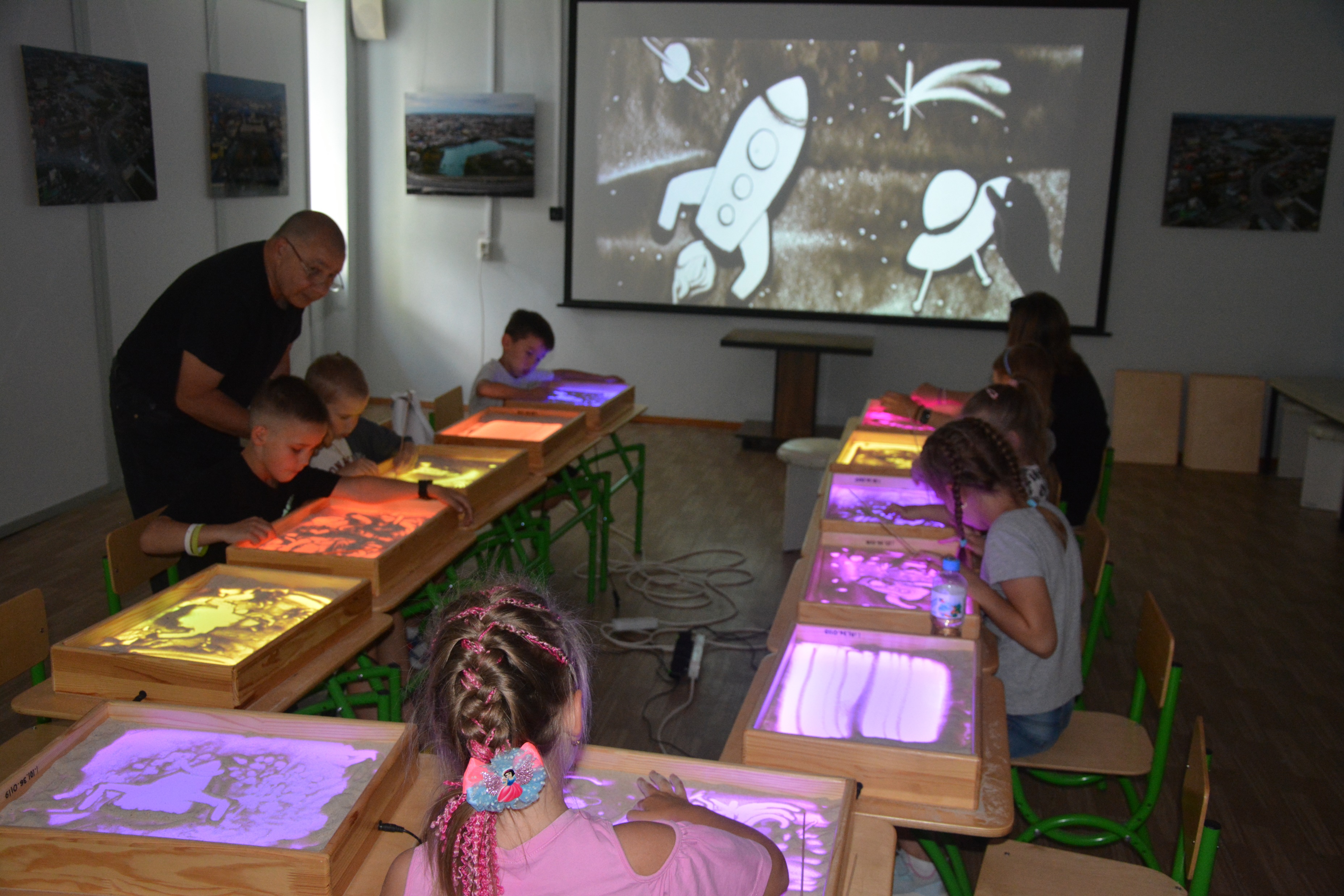 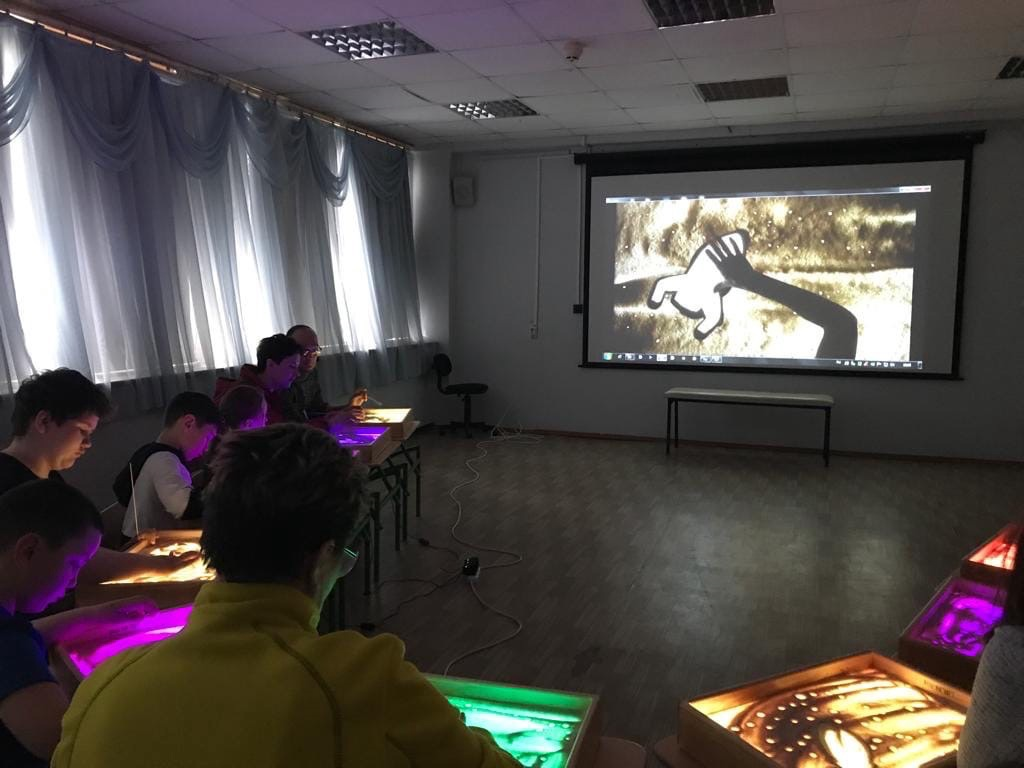 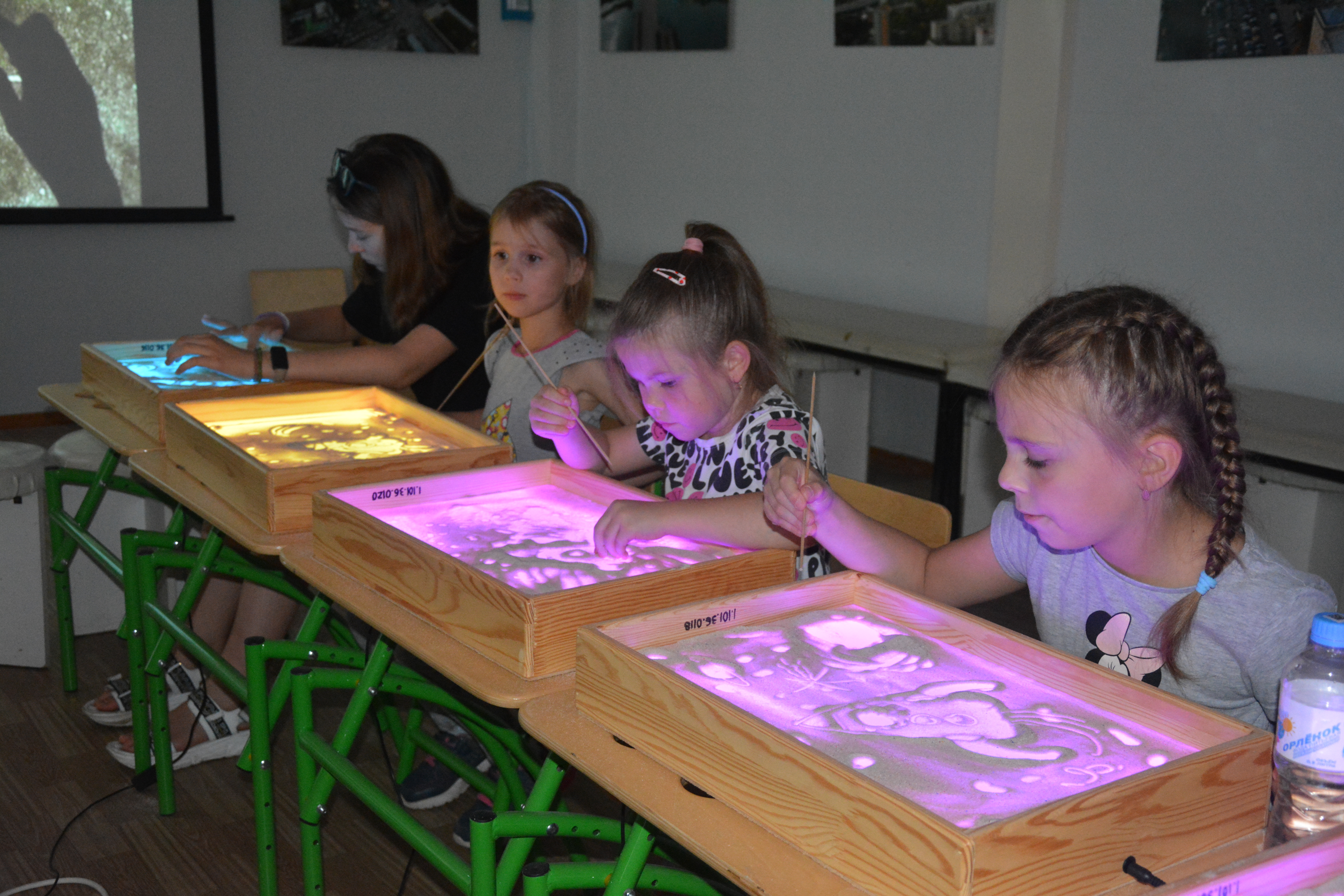 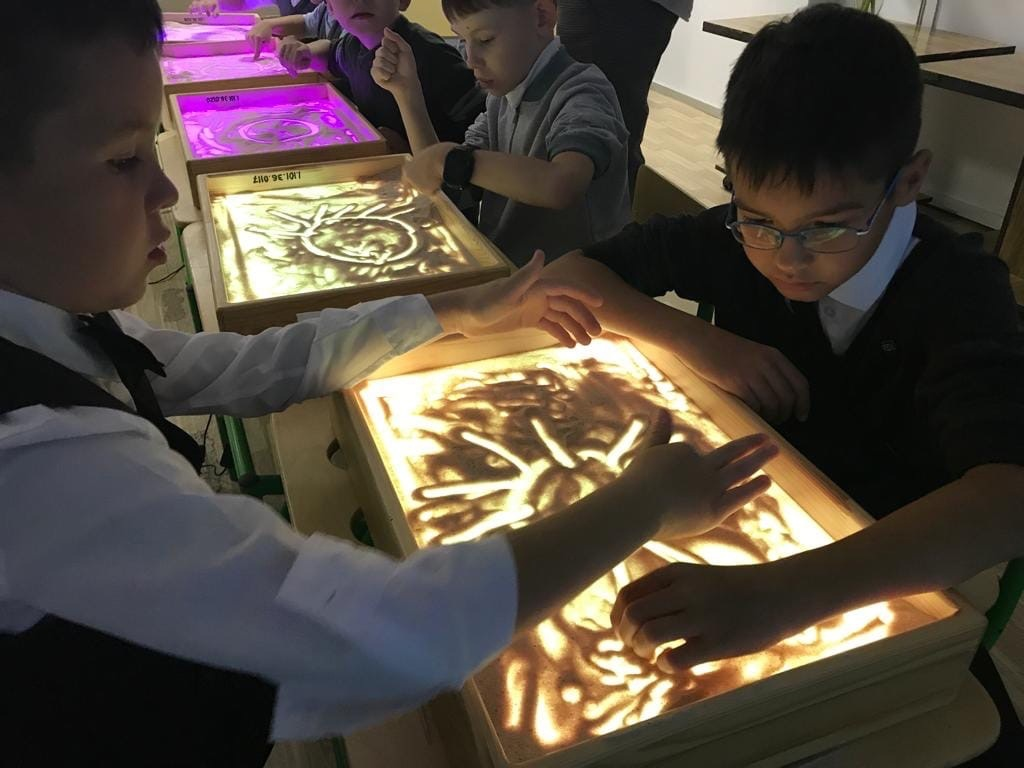 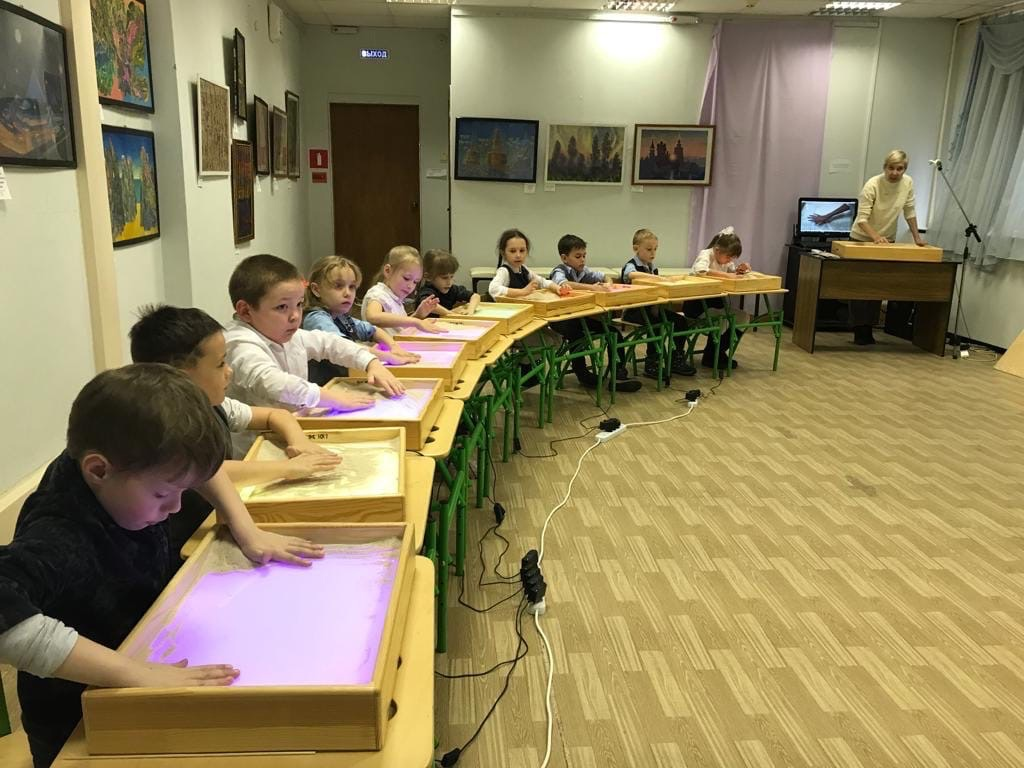 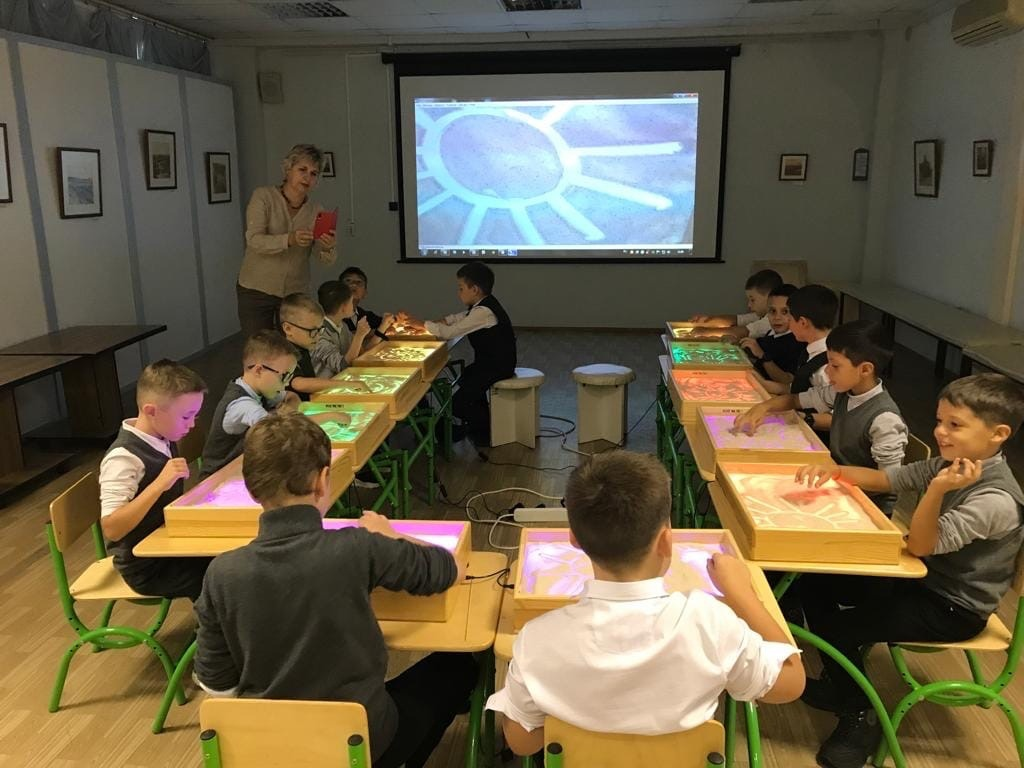 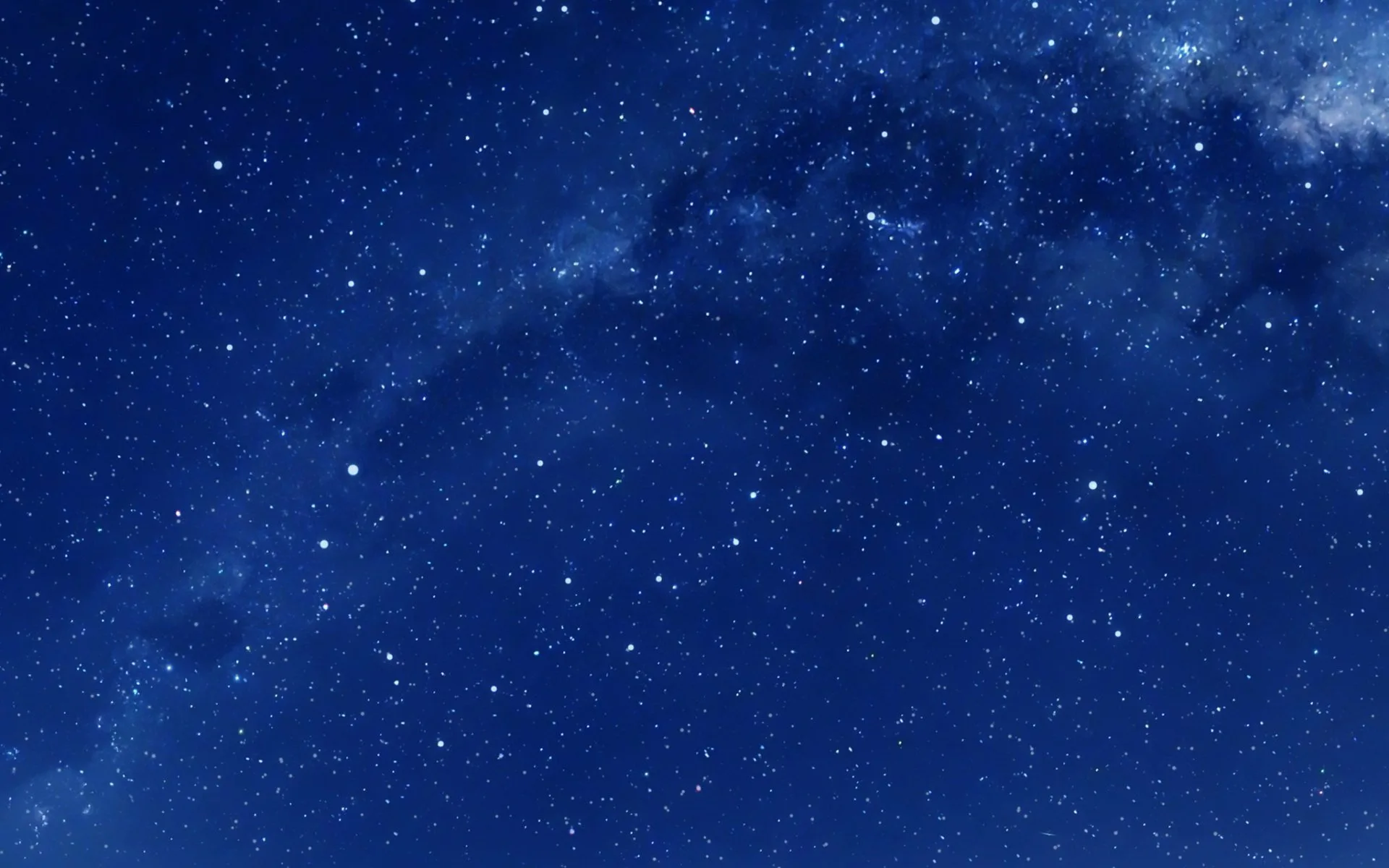 Мастер-класс 
по рисованию
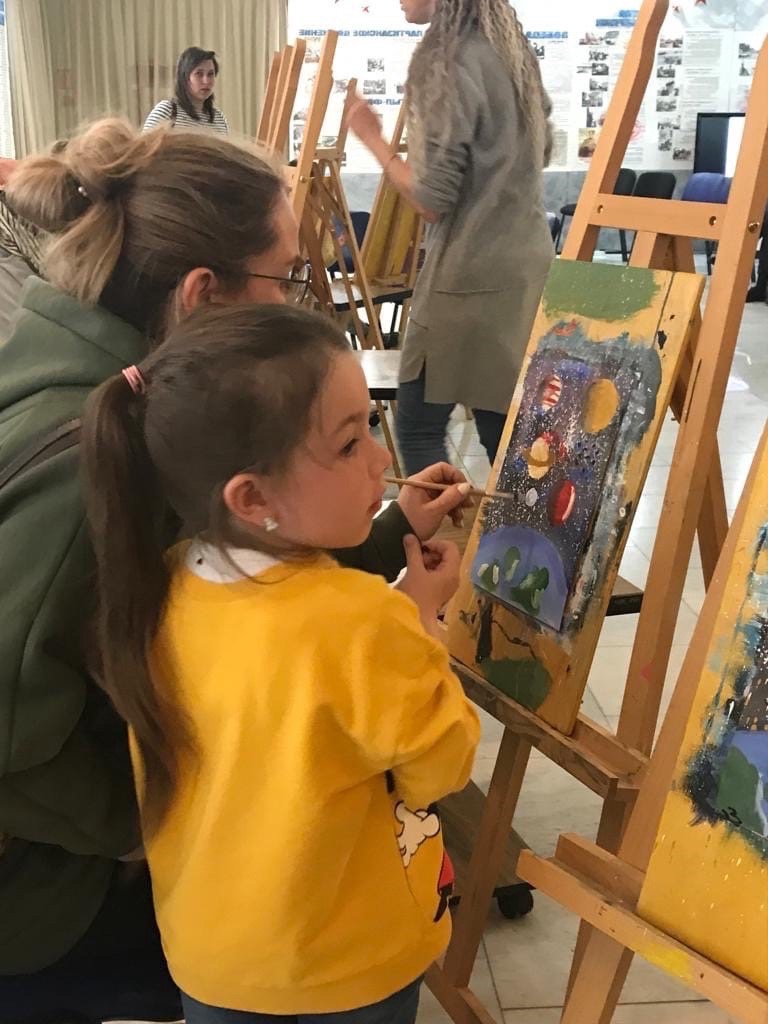 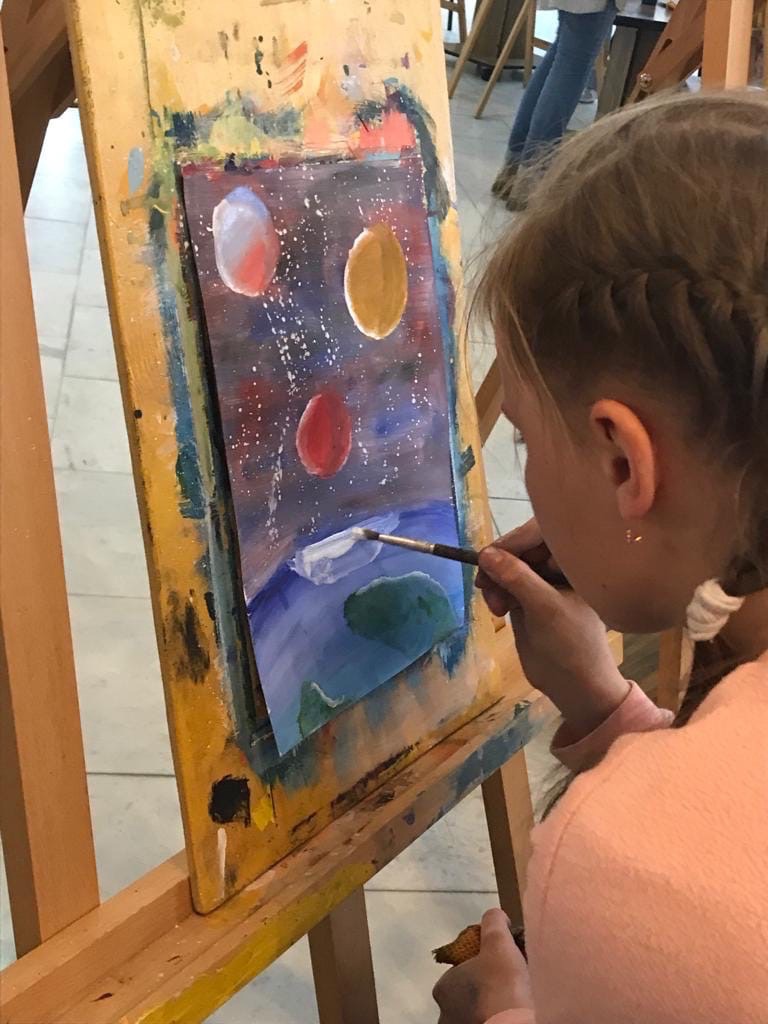 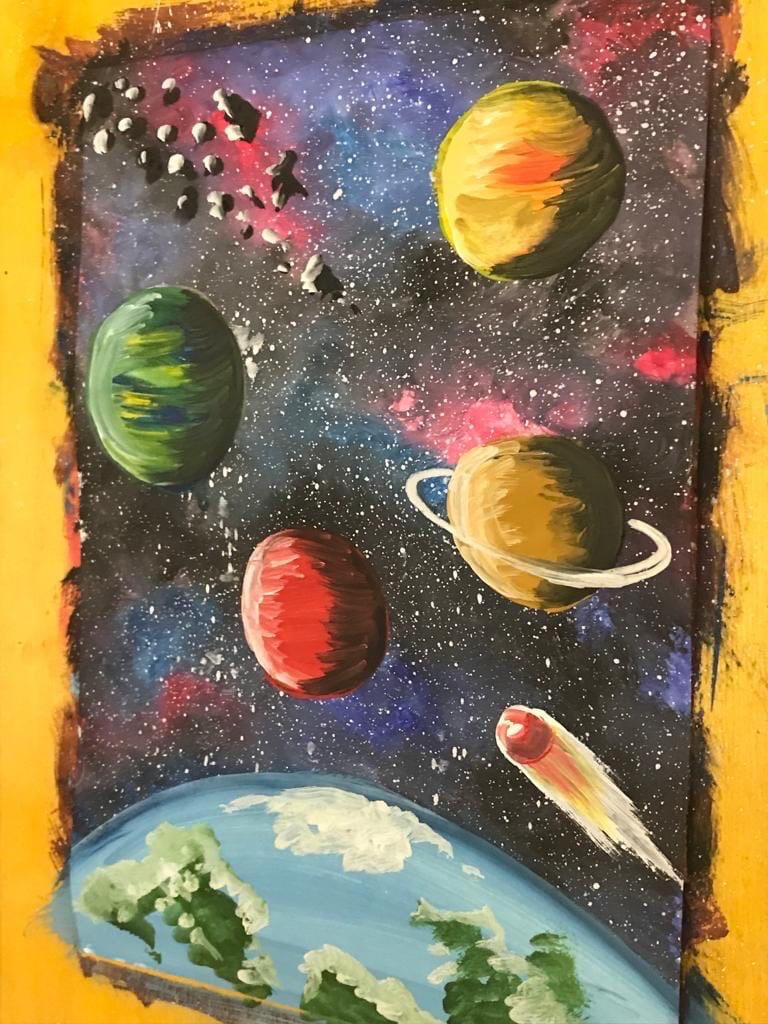 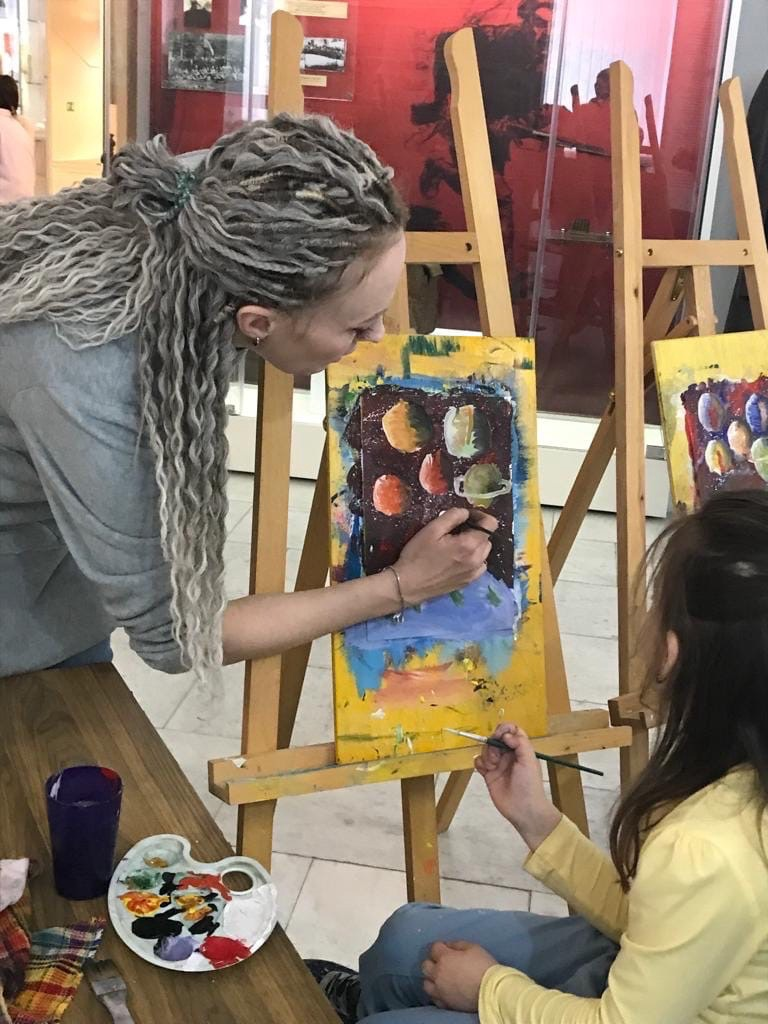 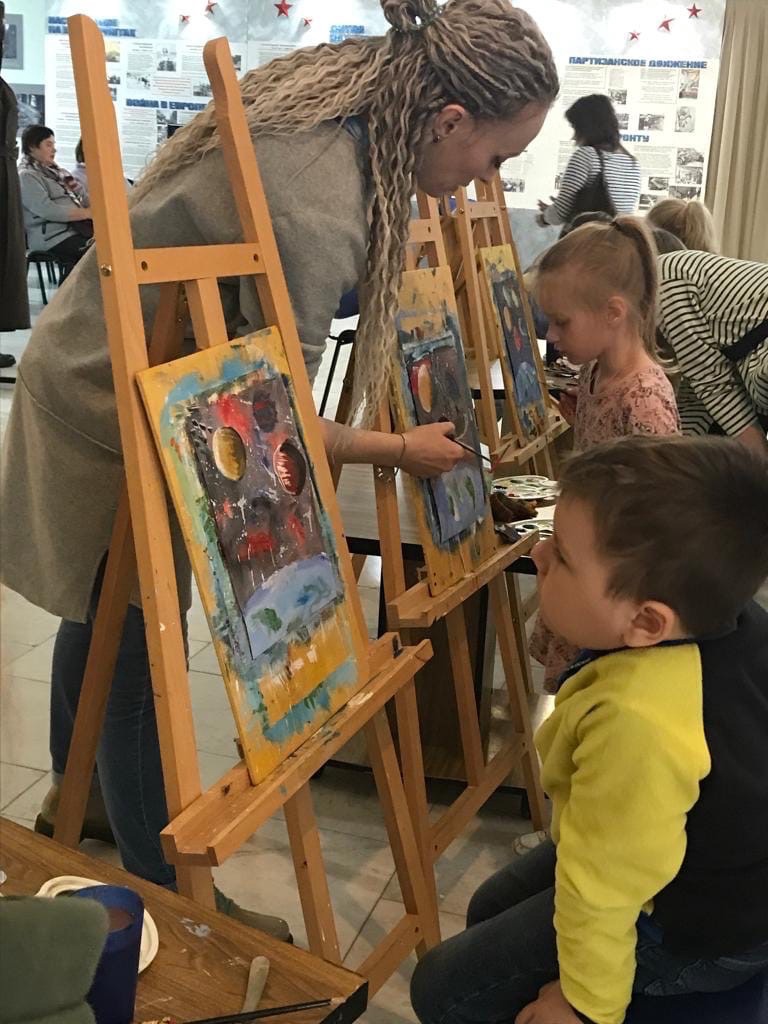 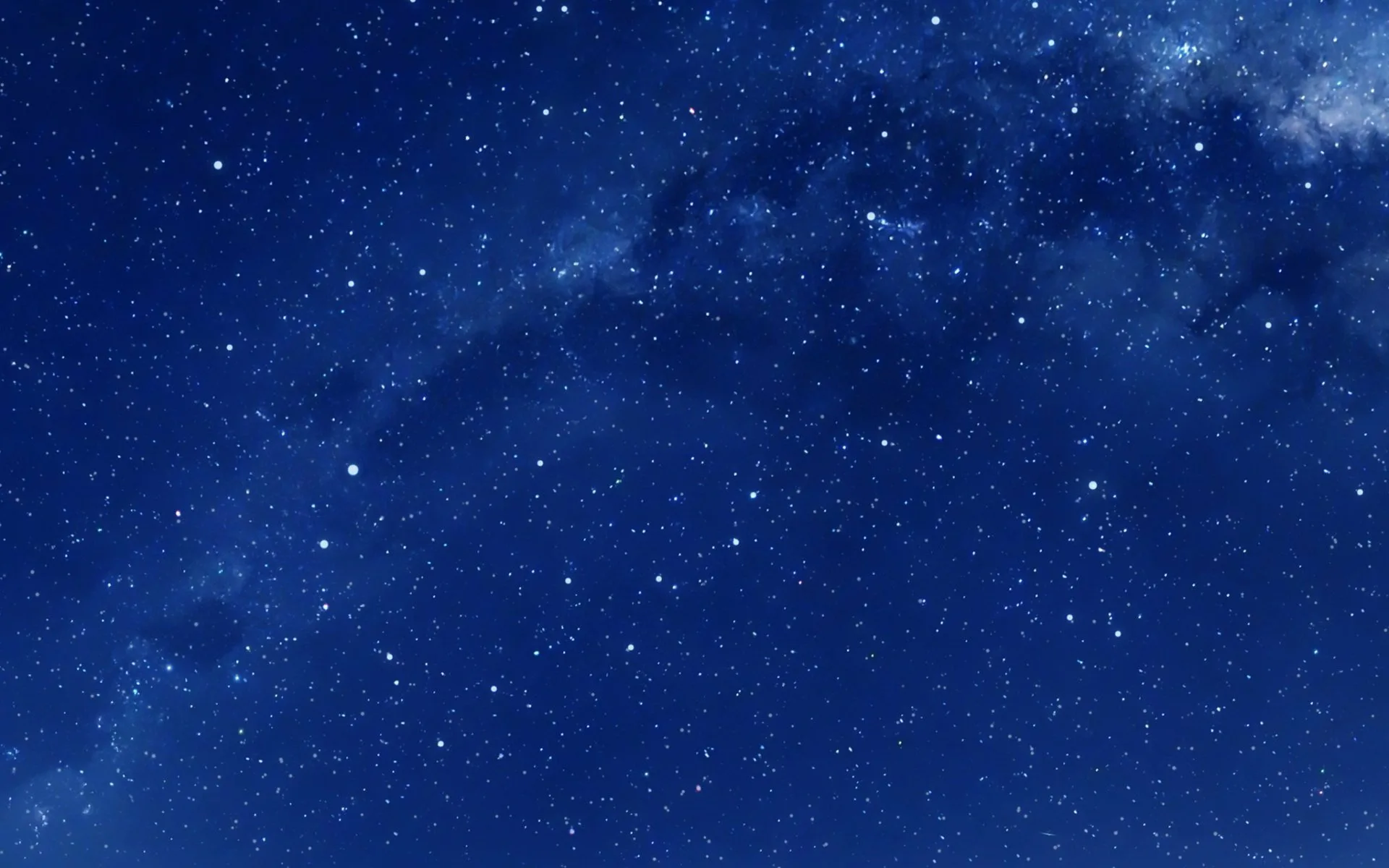 Познавательные экскурсии и беседы
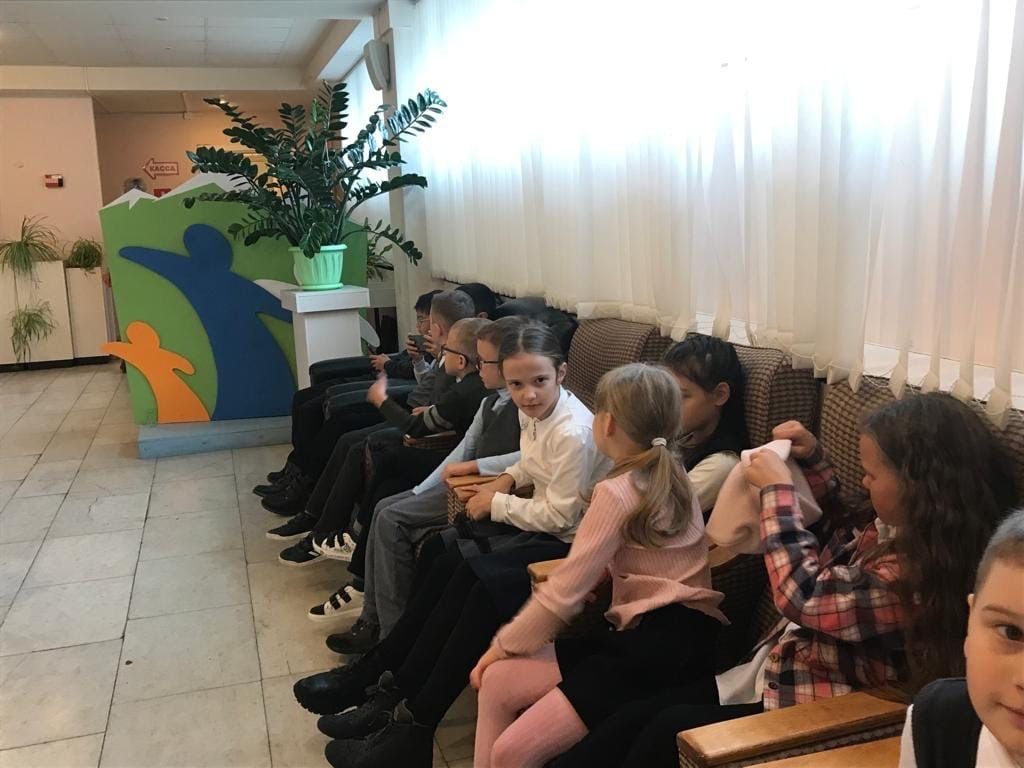 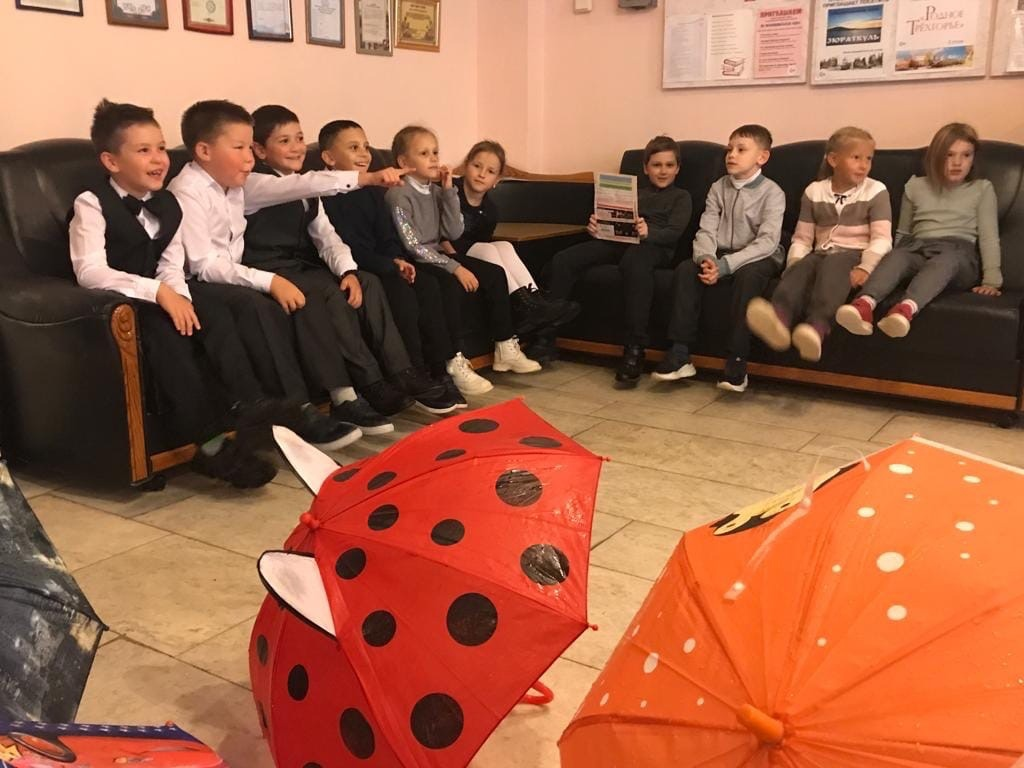 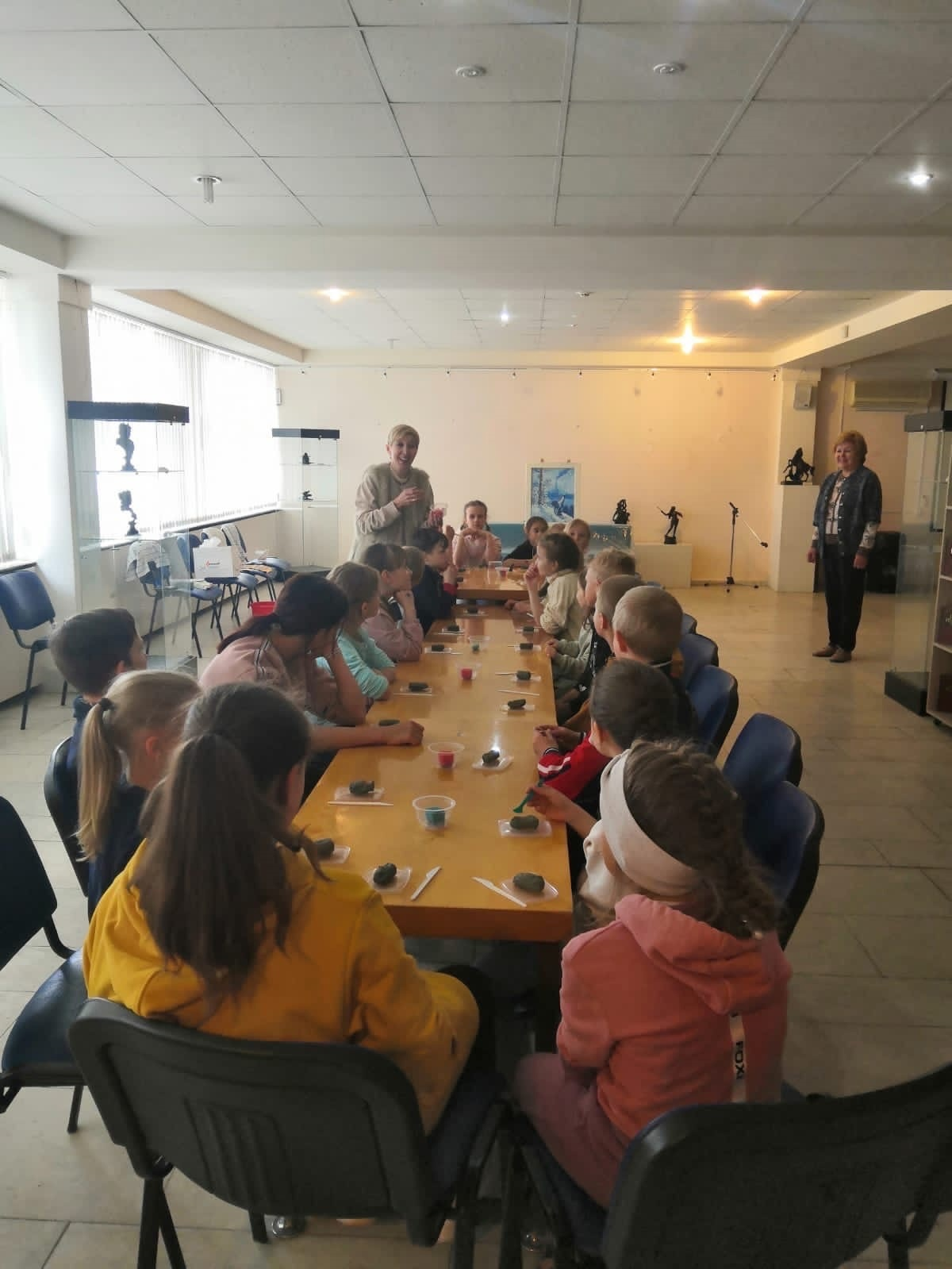 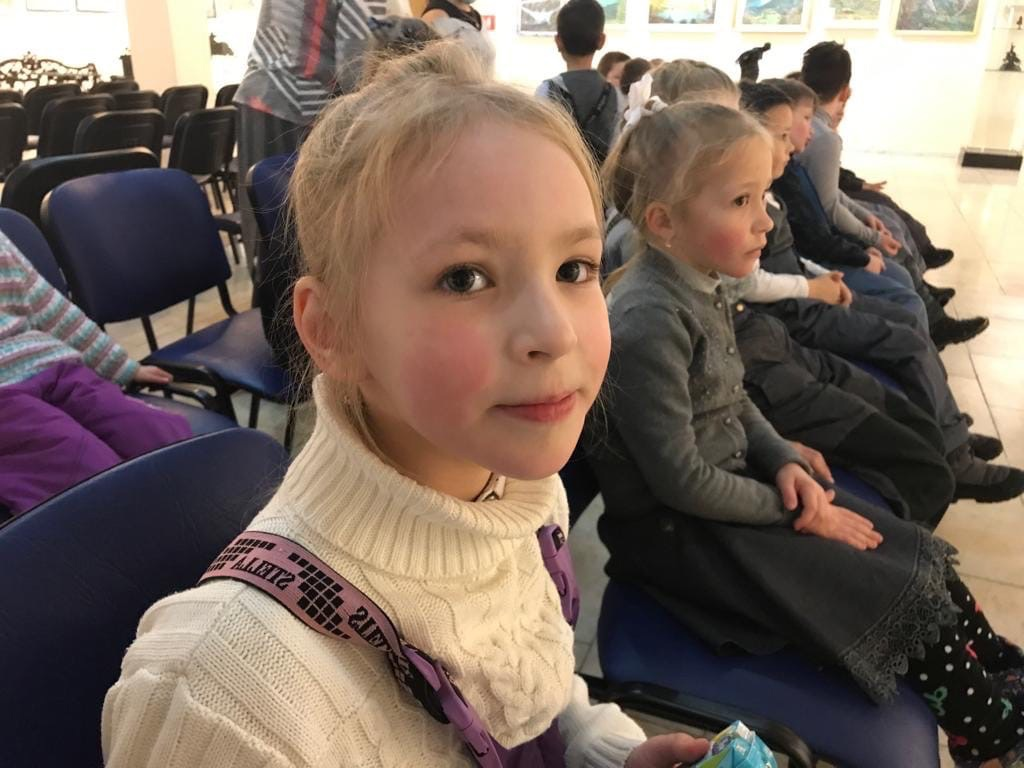 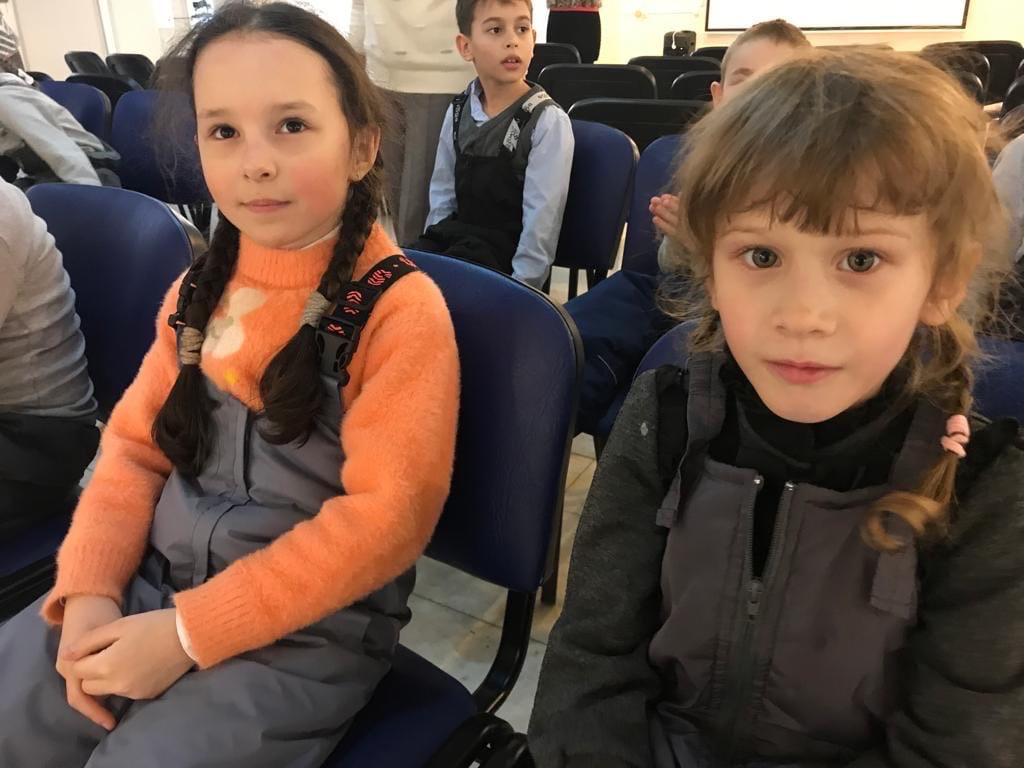 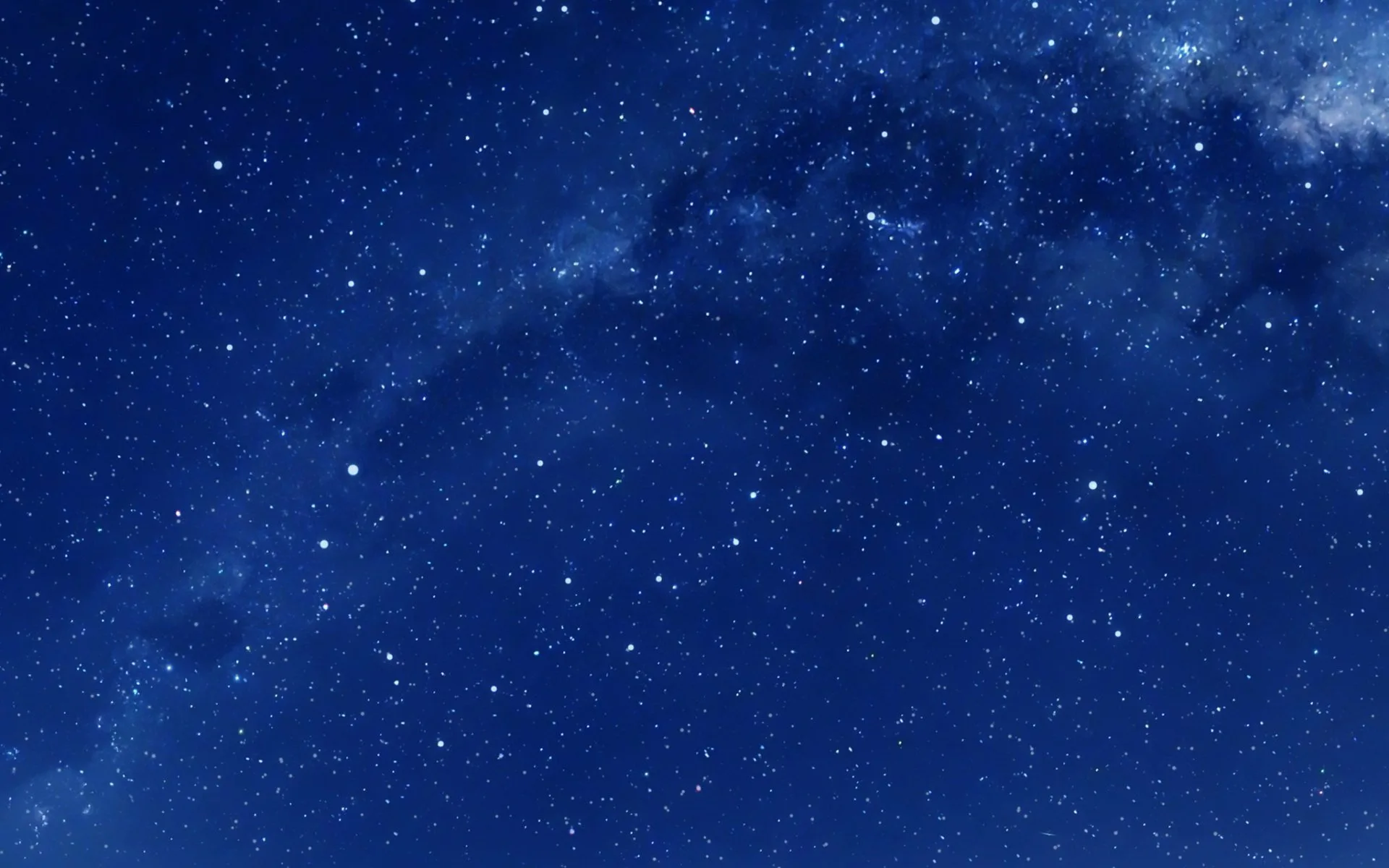 Спасибо 
за внимание!